UNIVERSIDADE DO ESTADO DE SÃO PAULO
DEPARTAMENTO DE PRODUÇÃO VEGETAL - ESALQ
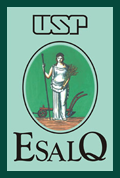 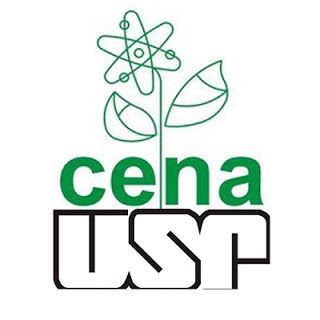 LPV715 – TÓPICOS ESPECIAIS EM MATOLOGIA
Herbicidas inibidores do FSII
Vanessa Takeshita
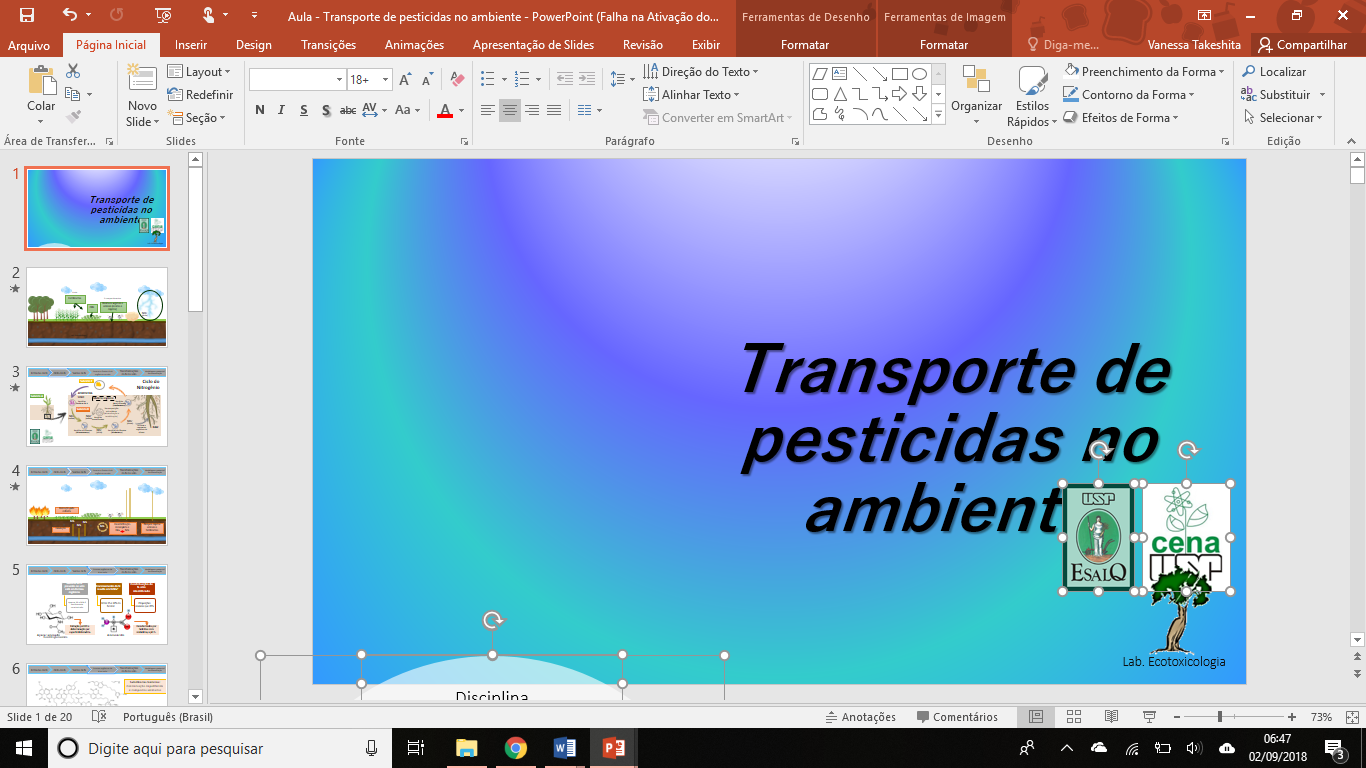 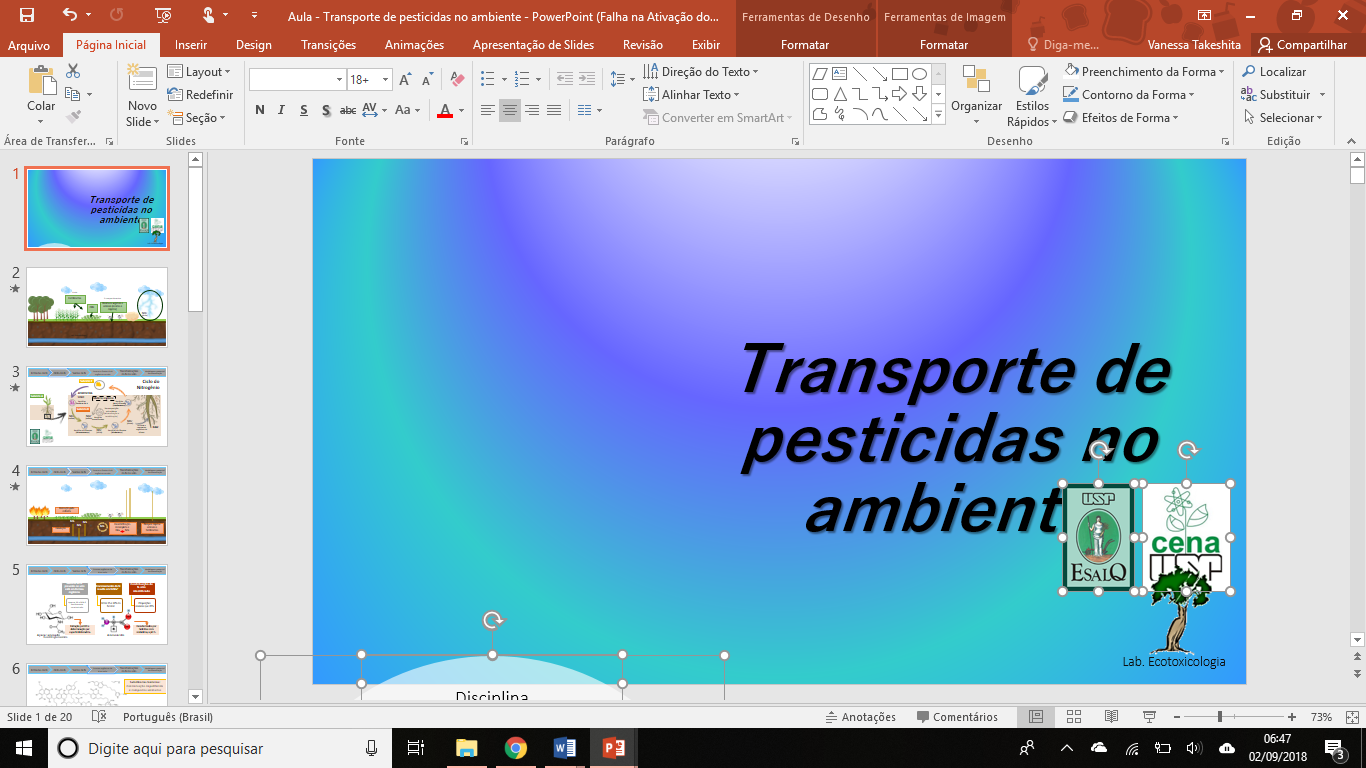 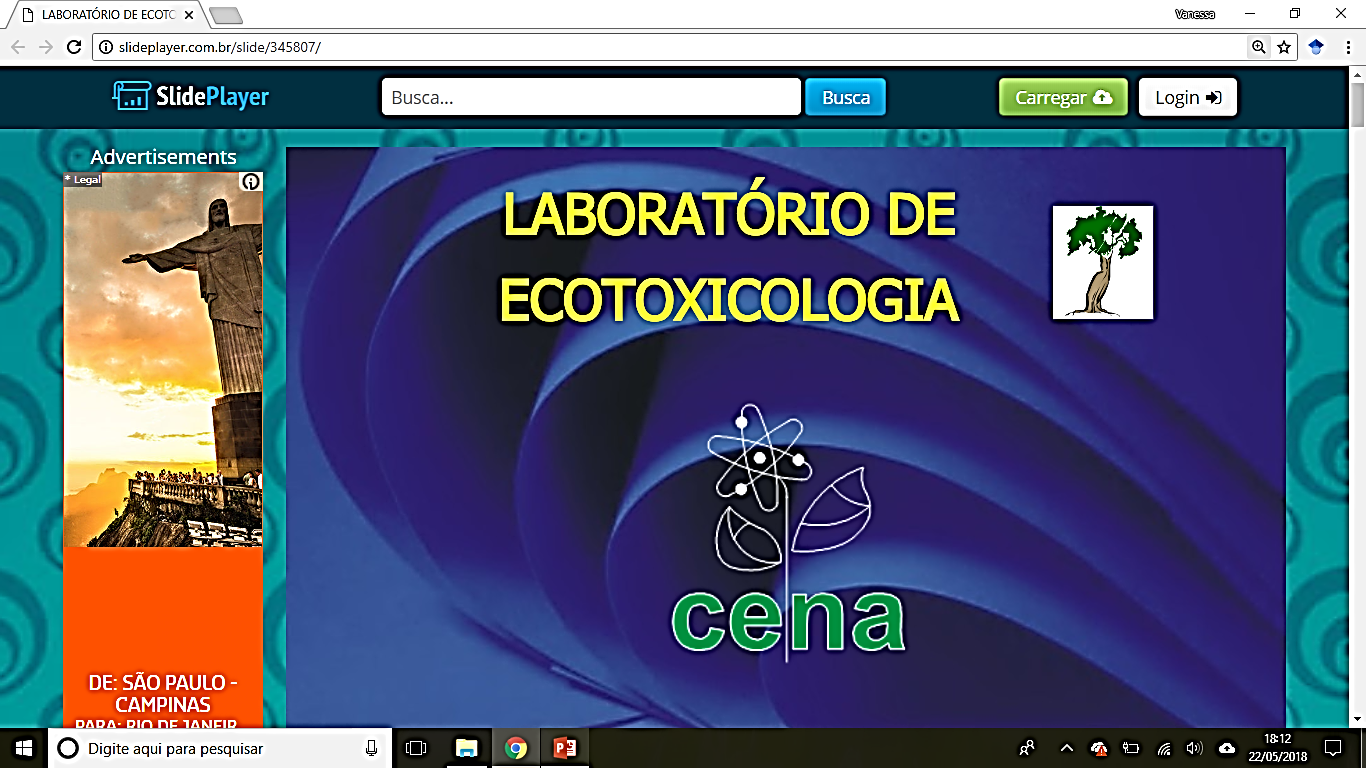 Prof. Dr. Ricardo Victoria Filho
Lab. Ecotoxicologia
Piracicaba – SP
Outubro de 2018
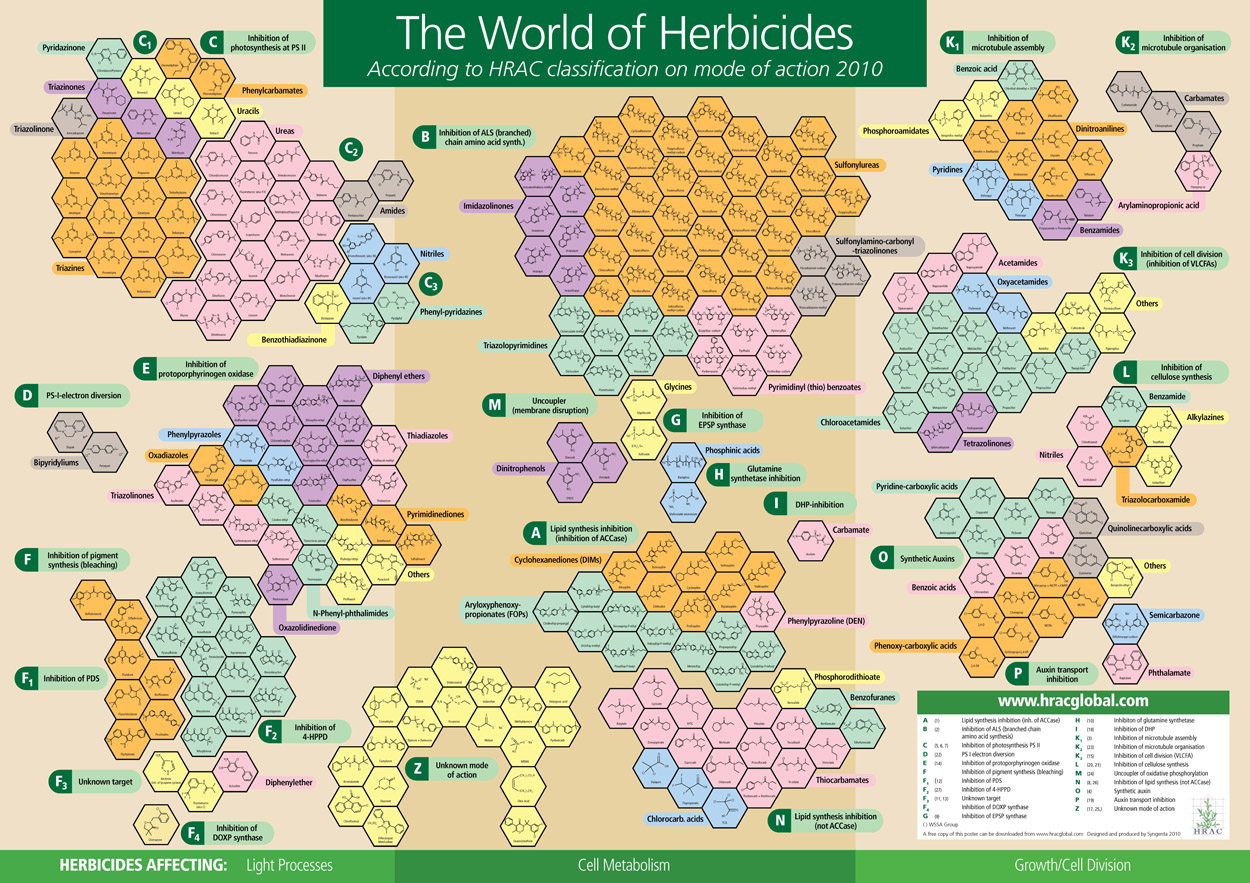 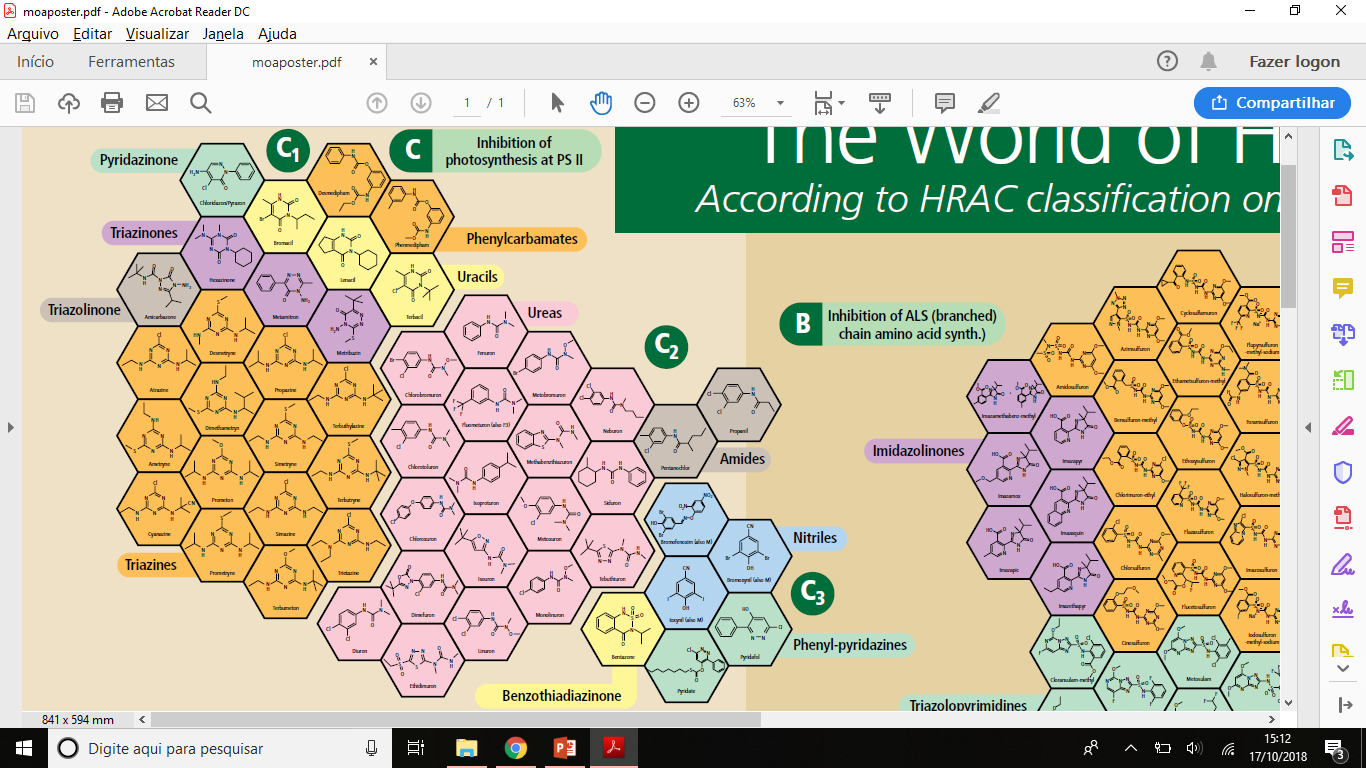 Herbicidas Inibidores do FSII
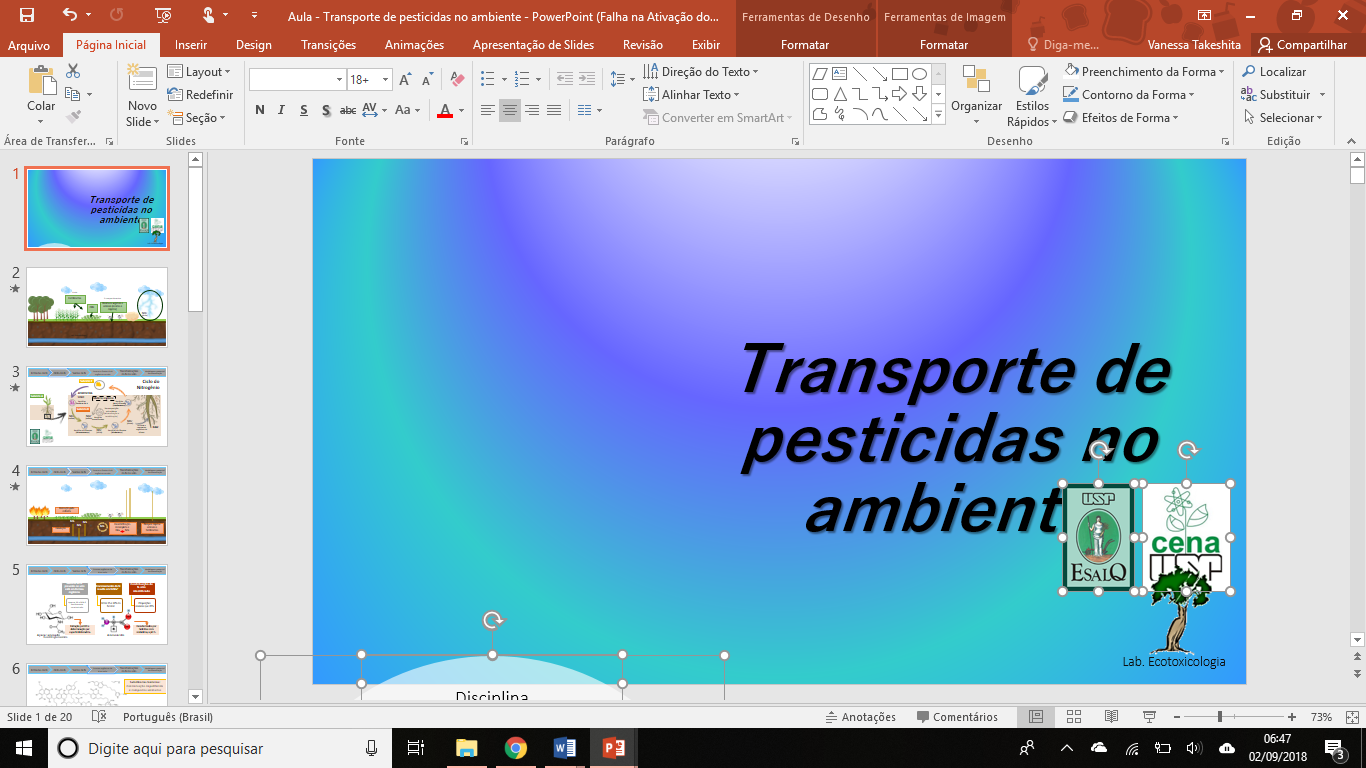 Grupos de herbicidas
Fonte: Oliveira Jr. et al. (2011), Silva et al. (2014) e Agrofit (2018)
Herbicidas Inibidores do FSII
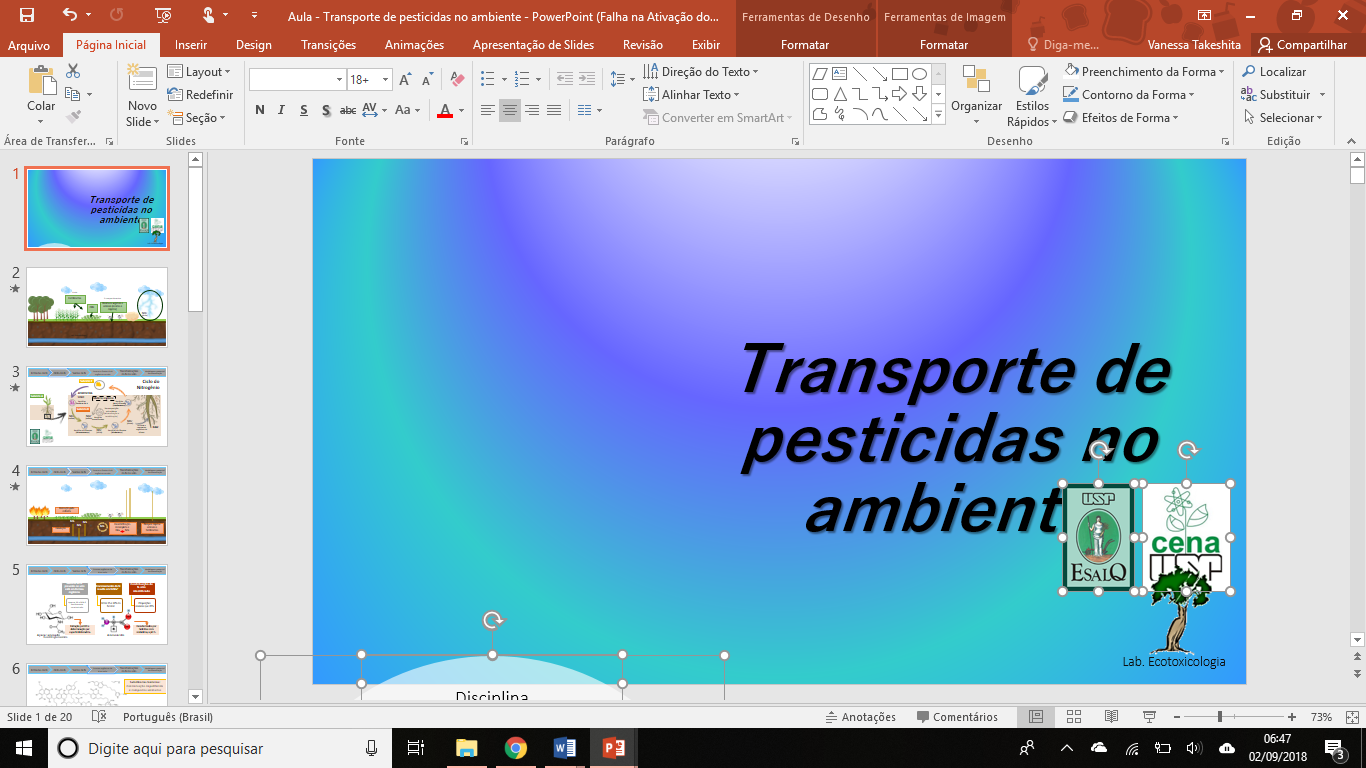 Histórico
Descobertos na década de 1950
Ampla utilização na agricultura, devido a seletividade a diversas culturas e efeito residual no solo
Introdução da atrazine na década de 1960 revolucionou a produção de milho (seletividade)
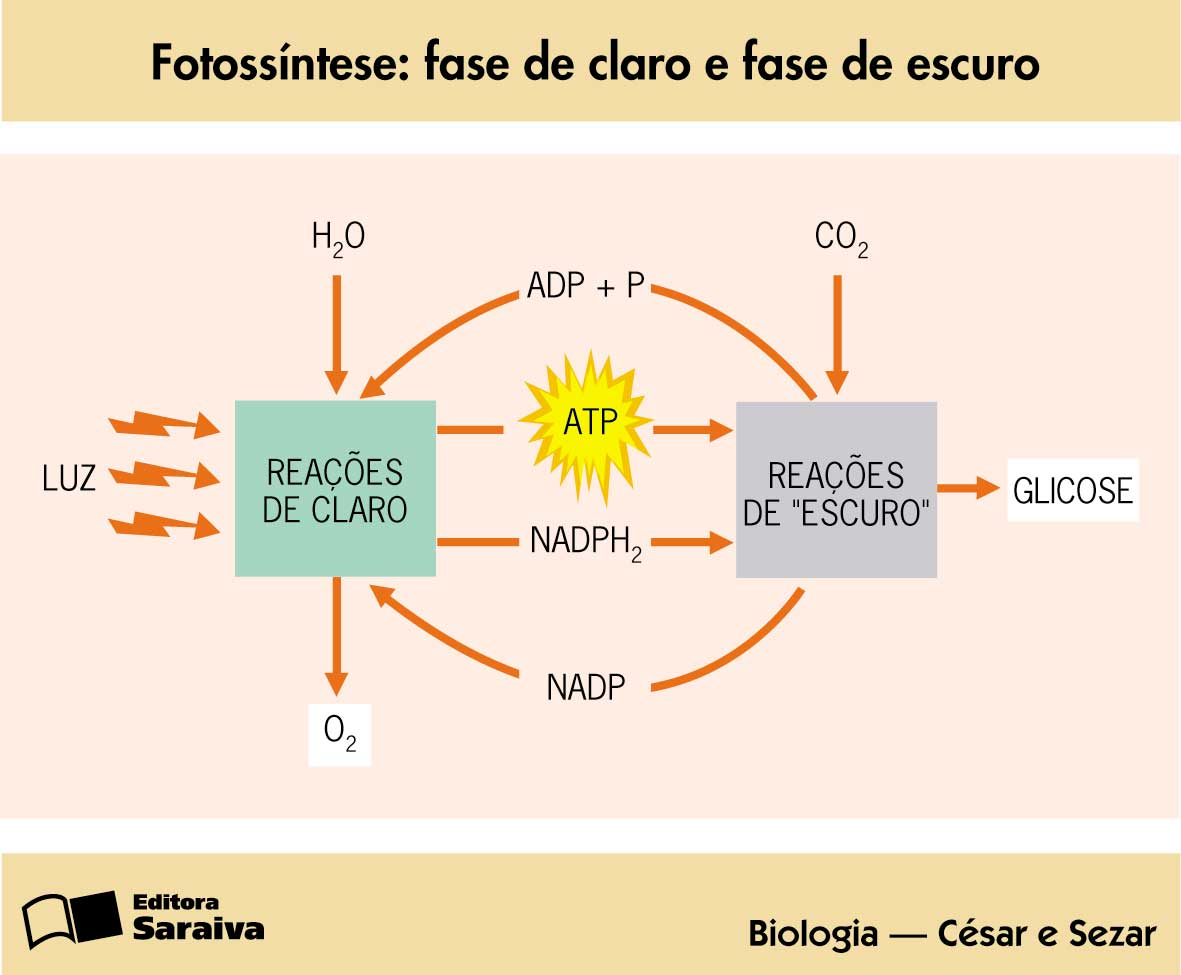 Características Gerais
Inibidores da síntese de Hill (etapa da fotossíntese responsável pela liberação de O2 na presença de luz)
Herbicidas Inibidores do FSII
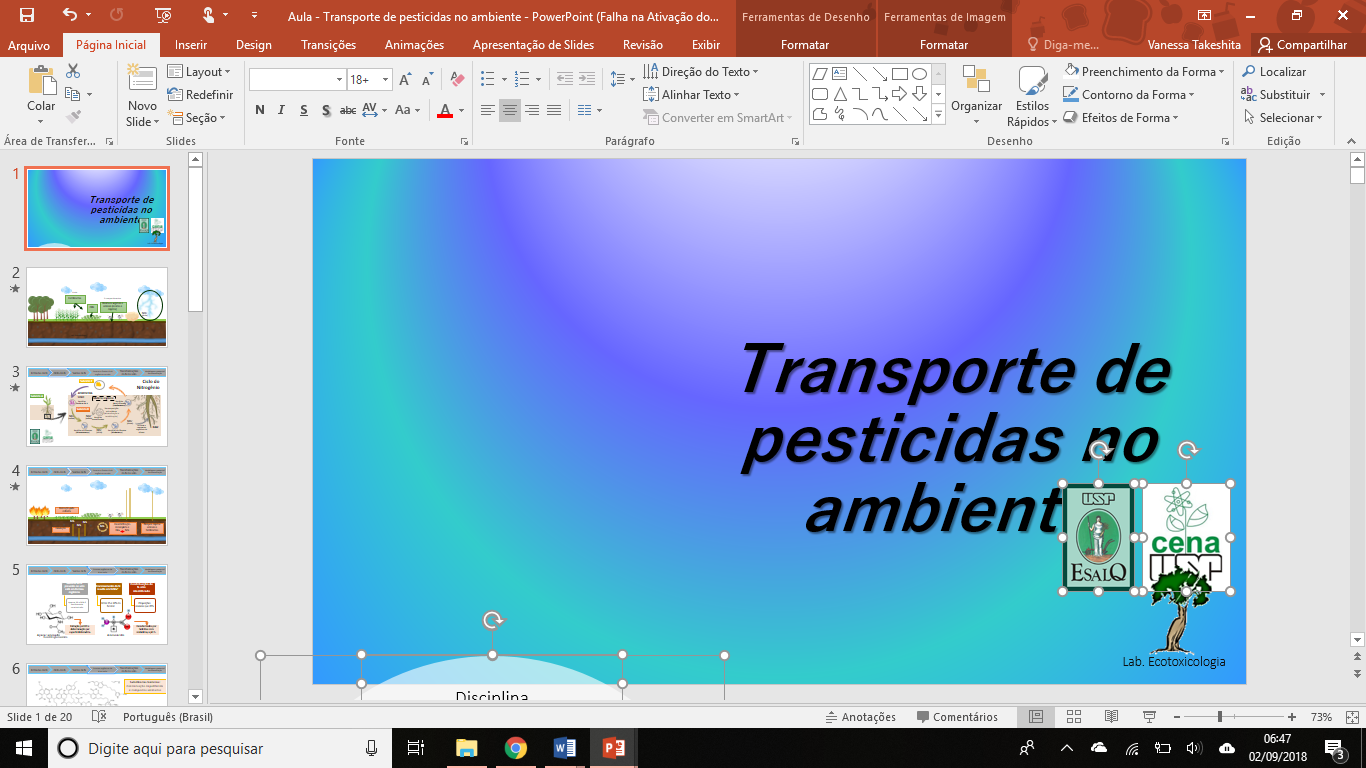 Características Gerais
Redução da taxa de fixação de CO2 em poucas horas após a aplicação em plantas suscetíveis (próximo a zero em 1-2 dias)
Em plantas tolerantes há o retorno desta taxa a níveis de normalidade (que não chegam a serem muito reduzidas)
Translocação limitada apenas ao xilema
O movimento no solo depende da persistência do produto, que pode variar de dias a mais de um ano
Alta intensidade de luz após a aplicação favorecem o controle com herbicidas deste mecanismo de ação
Exercem maior efeito em plantas de folha larga e algumas gramíneas
Herbicidas Inibidores do FSII
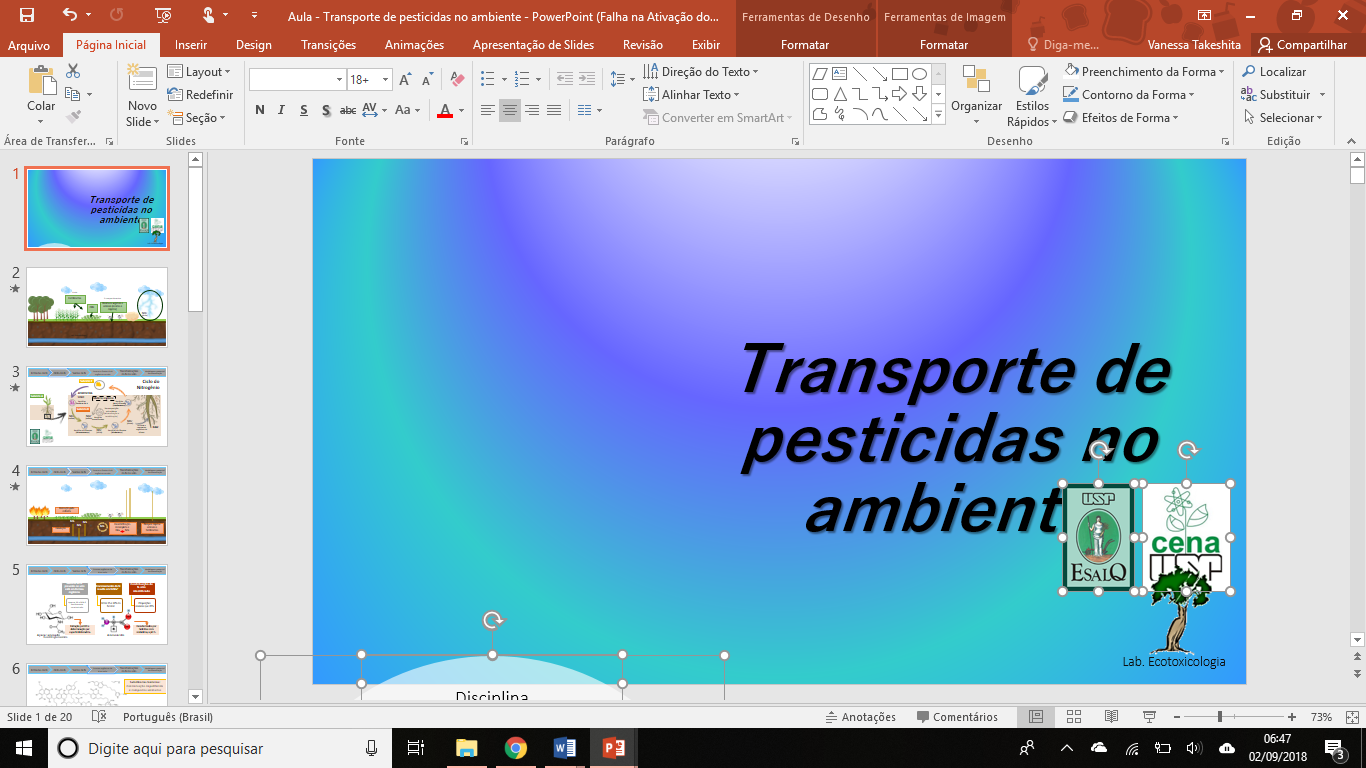 Mecanismo e modo de ação
Fotossistema II
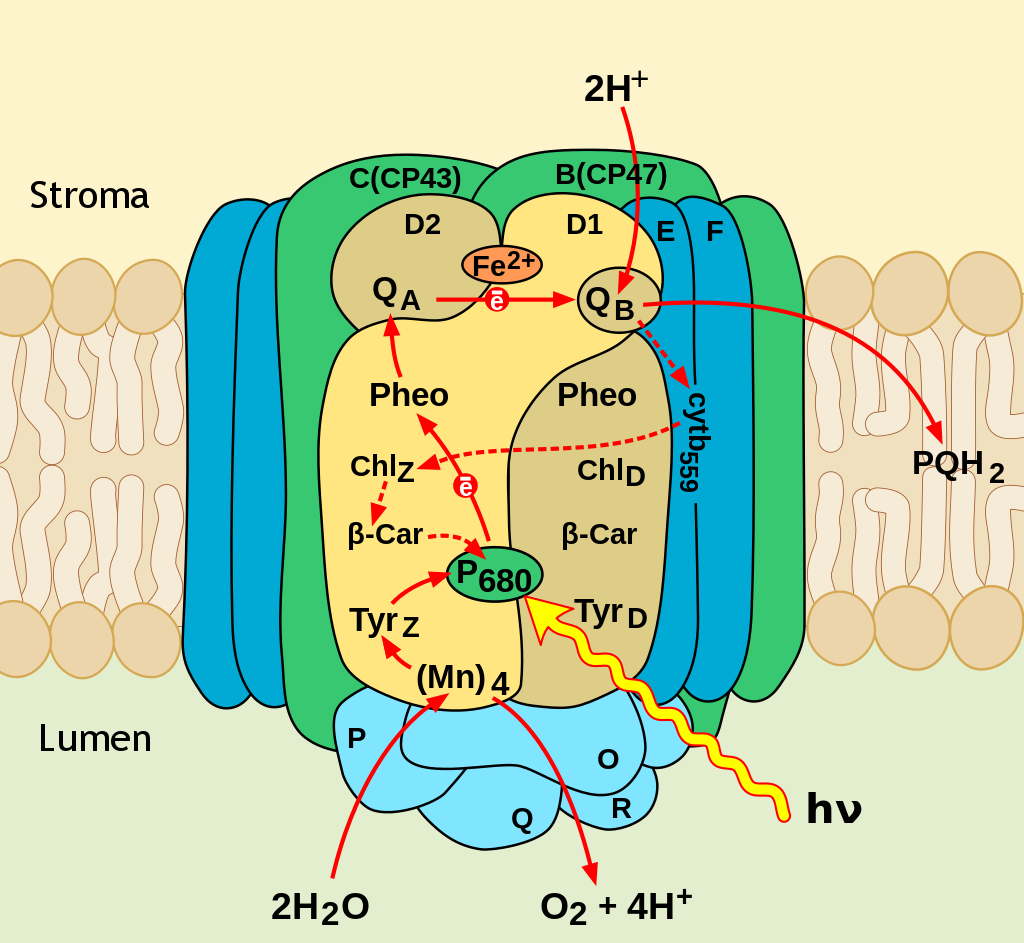 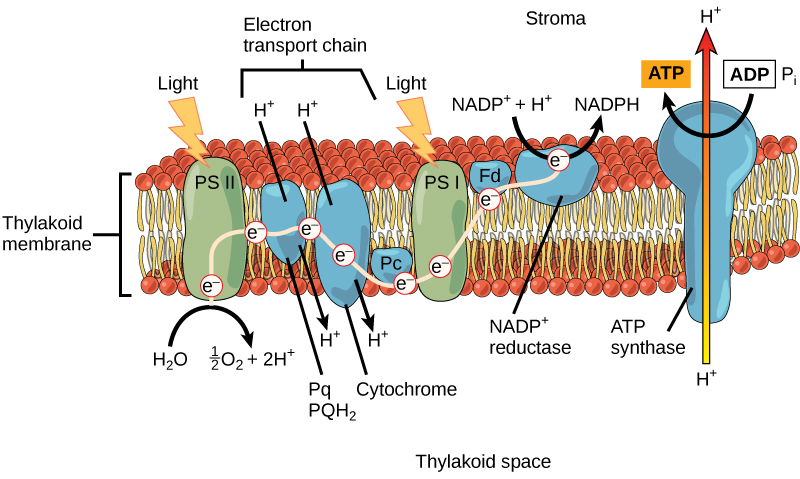 Herbicidas Inibidores do FSII
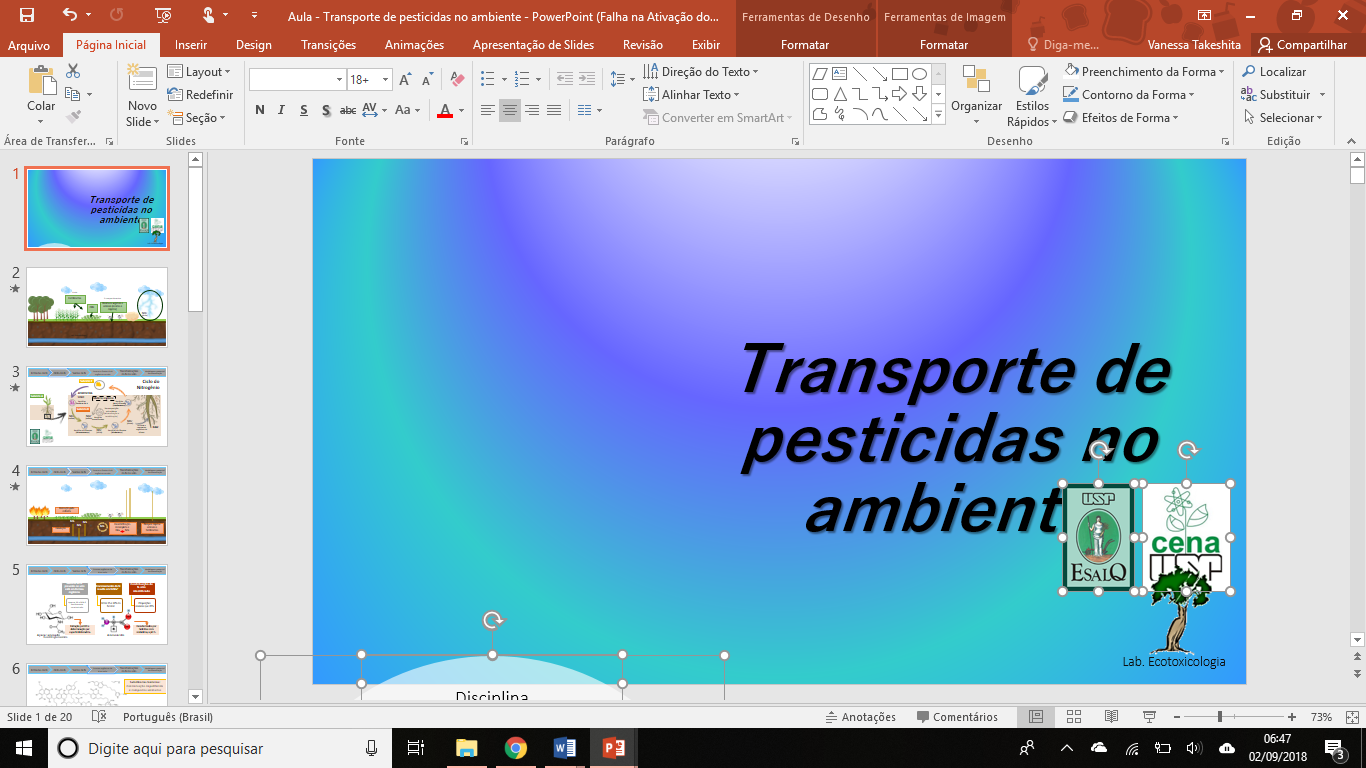 Mecanismo e modo de ação
C1
C1
Norflurazon (inibidor da síntese de caroteno)

Quincloraq (auxínico)

Evento secundário do mecanismo de ação
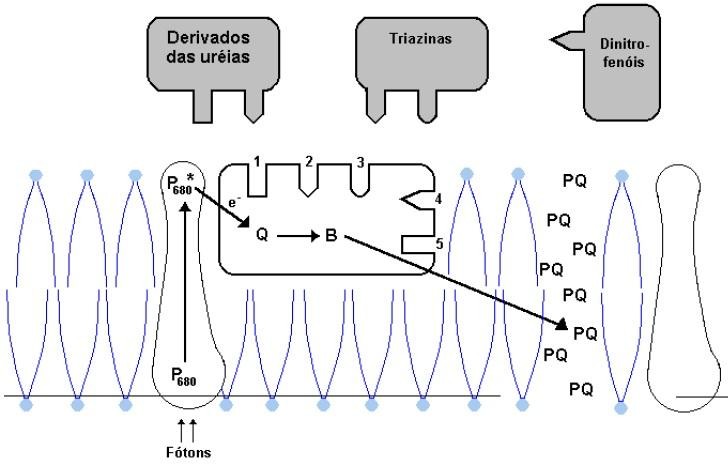 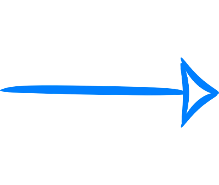 Oliveira Jr. (2011)
Herbicidas Inibidores do FSII
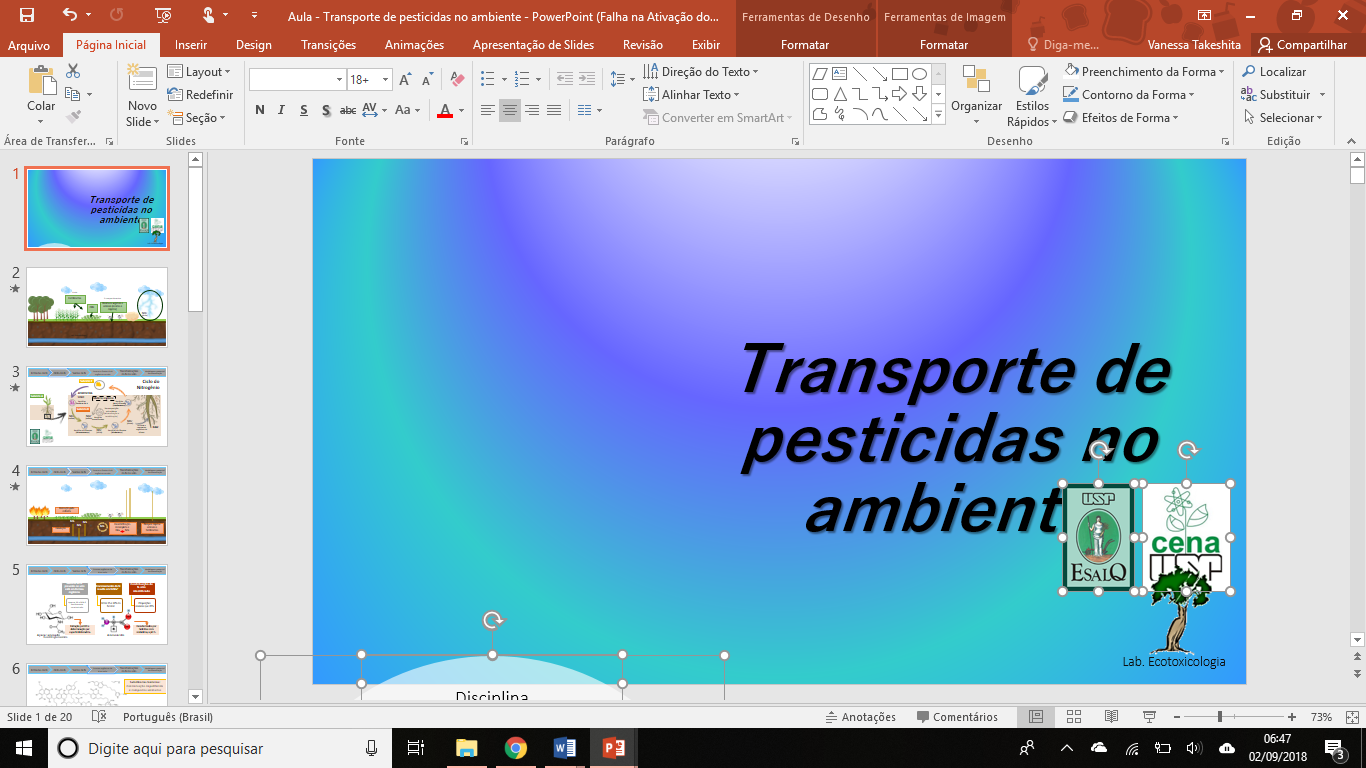 Efeitos da inibição do transporte de e-
Peroxidação de lipídios nas membranas no cloroplasto
                 - Formação direta de radicais lipídicos nos ácidos graxos das membranas
                 - Clorofila triplet + oxigênio = oxigênio singlet (radicais livres que iniciam o                                 processo de peroxidação das membranas)
Peroxidação dos lipídeos das membranas + queda da taxa fotossintética
Morte por inanição (inibição da reação luminosa)
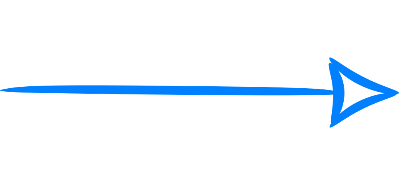 Efeito em cascata que leva as plantas a morte
Herbicidas Inibidores do FSII
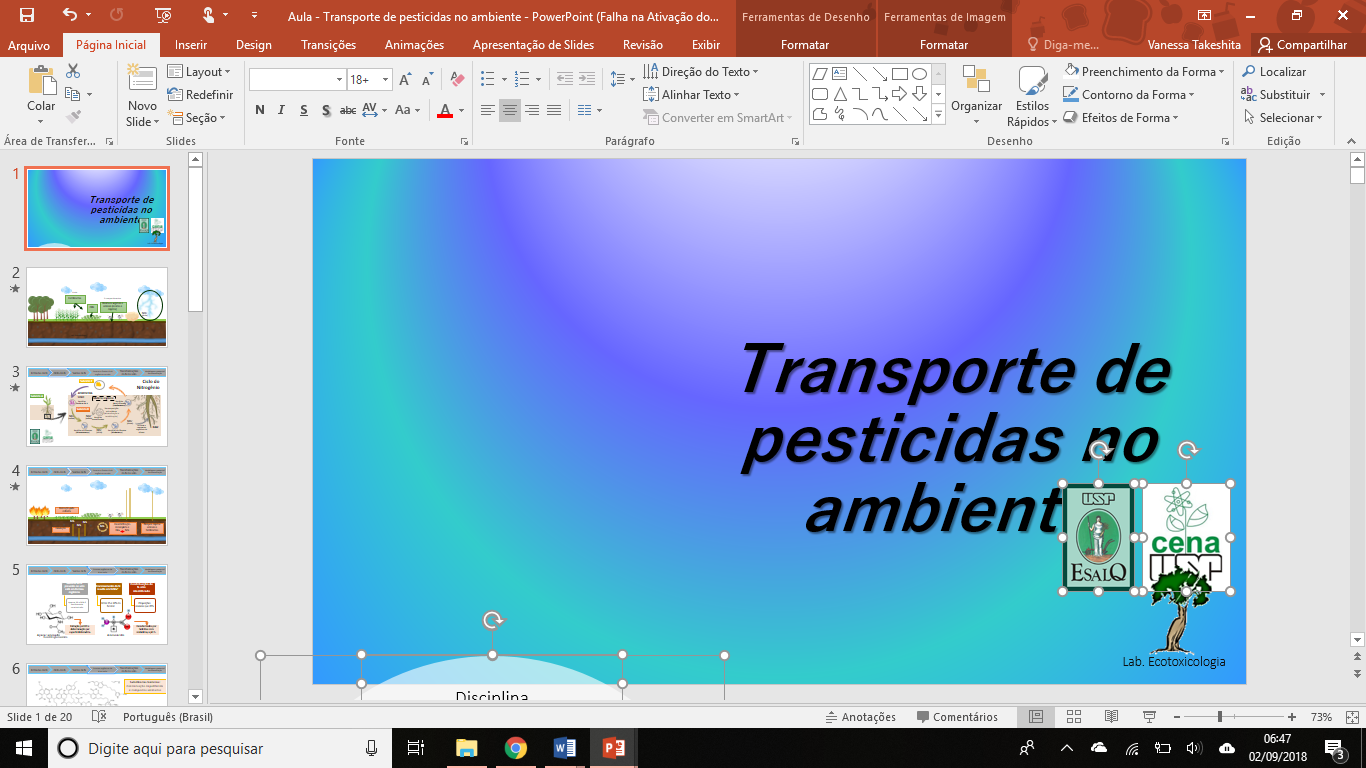 Diuron - Karmex
Sintomas
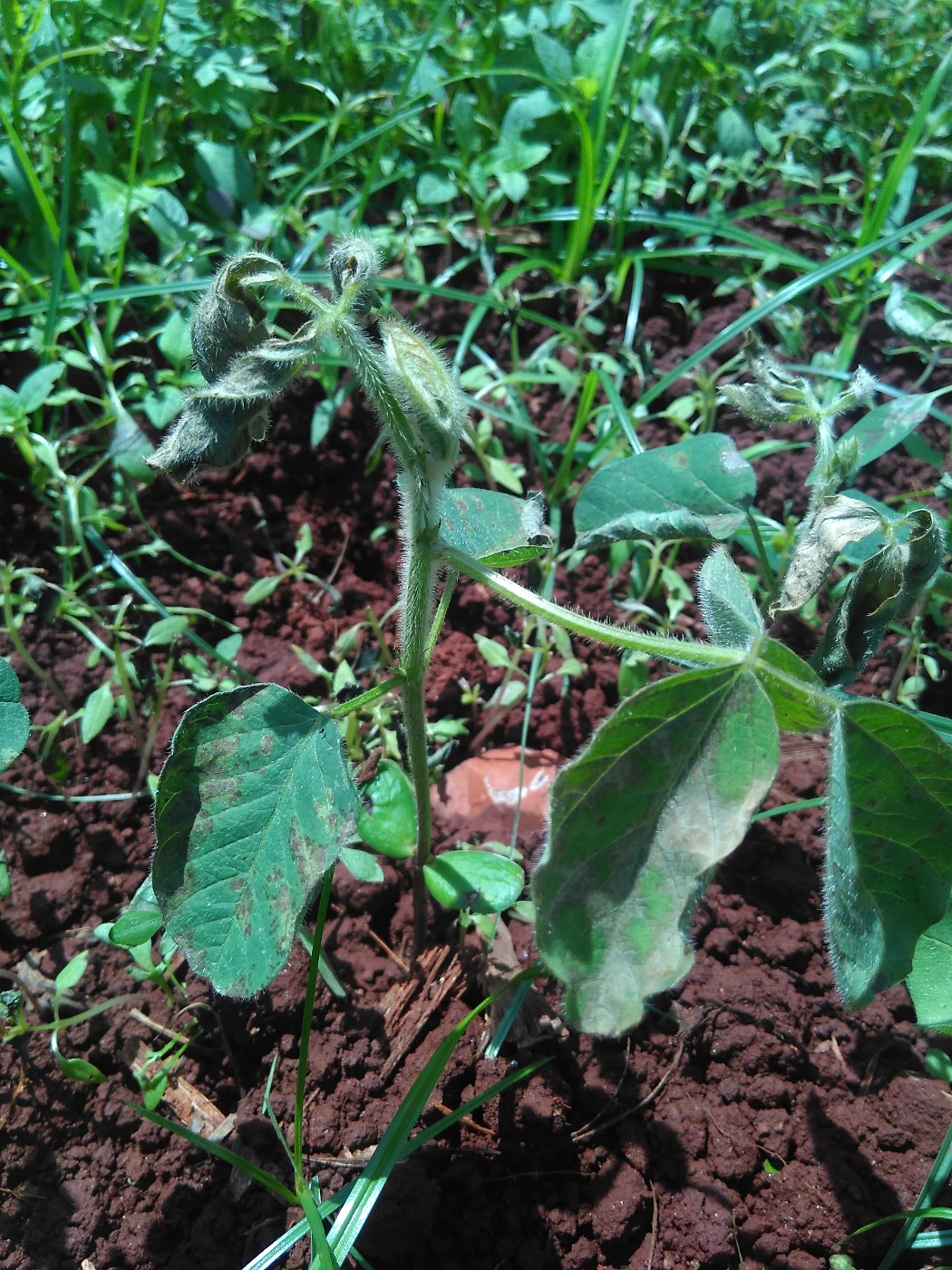 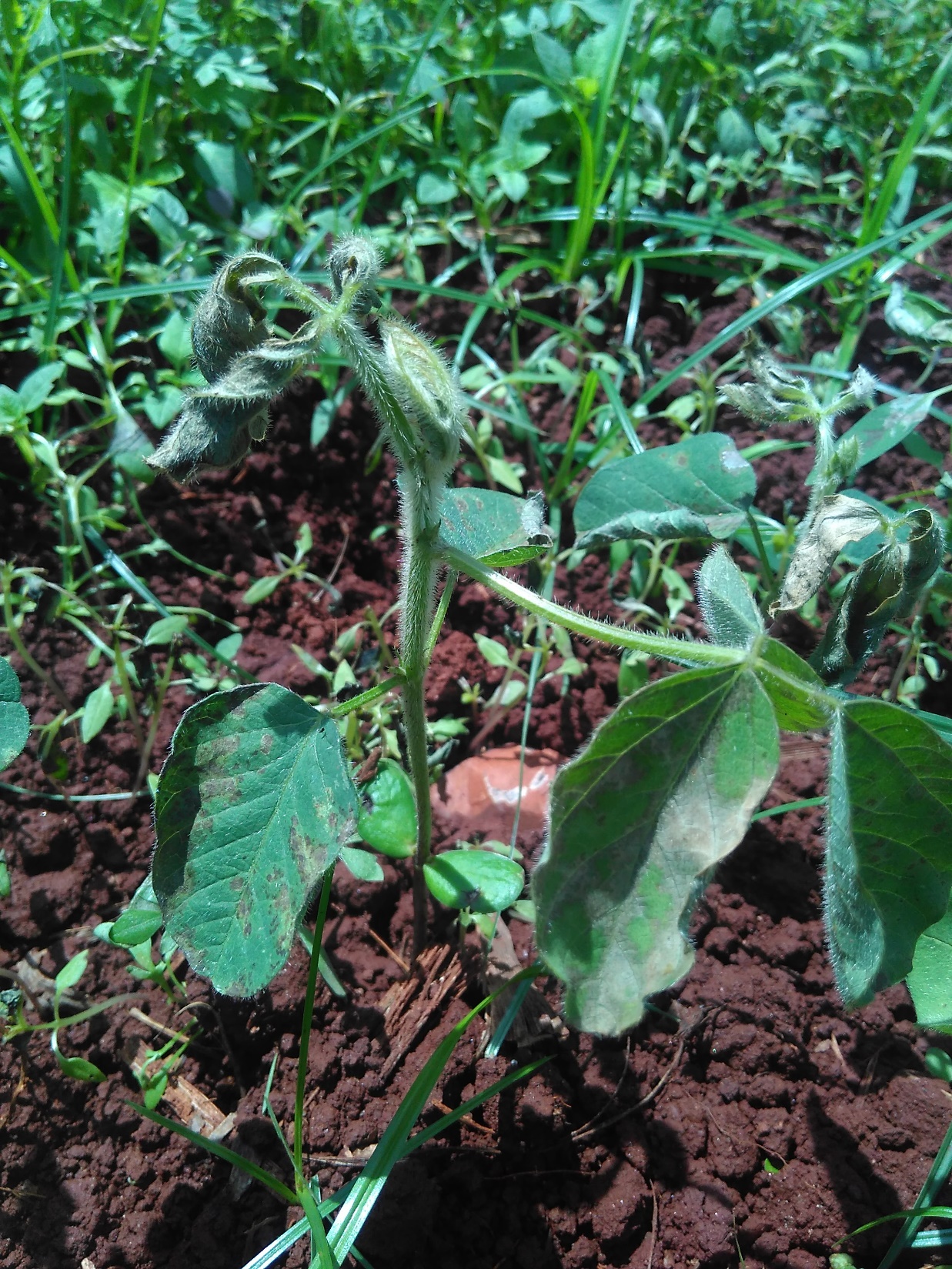 3 DAA
Herbicidas Inibidores do FSII
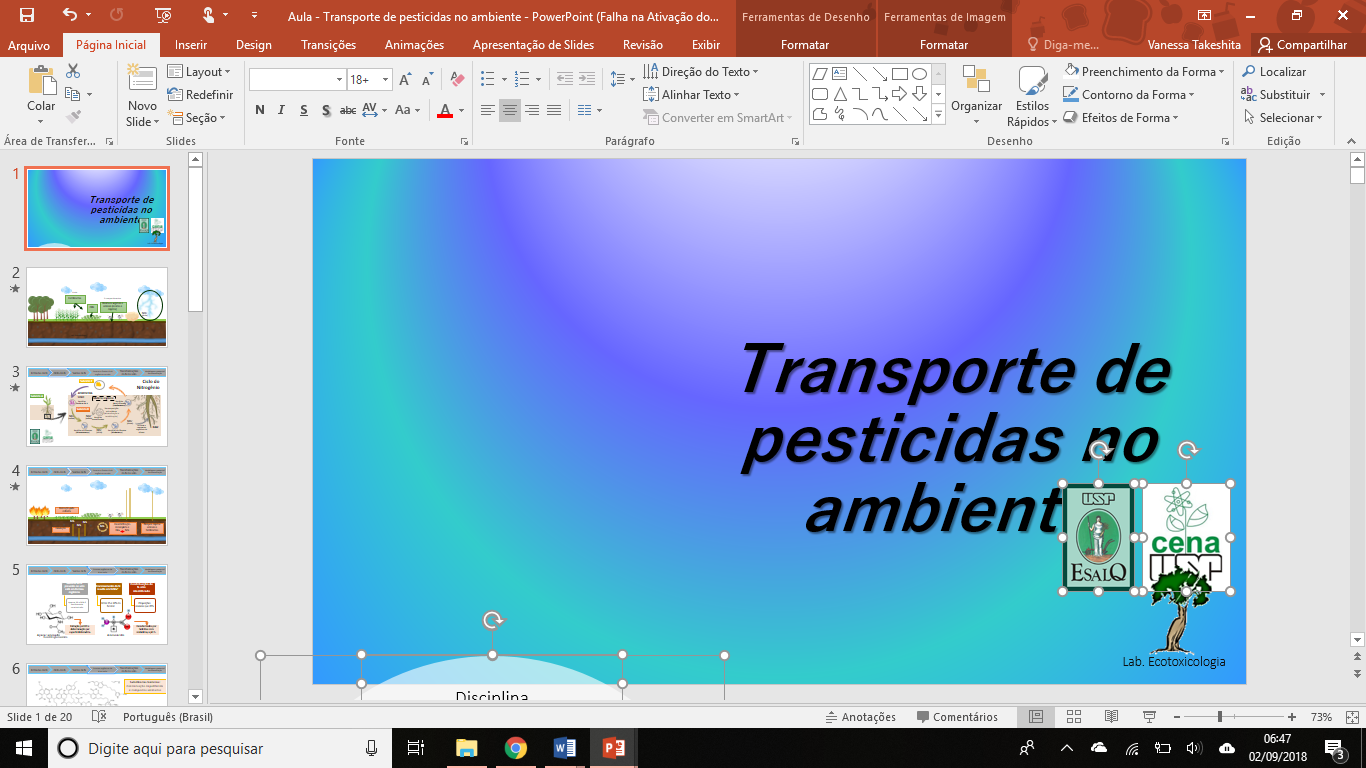 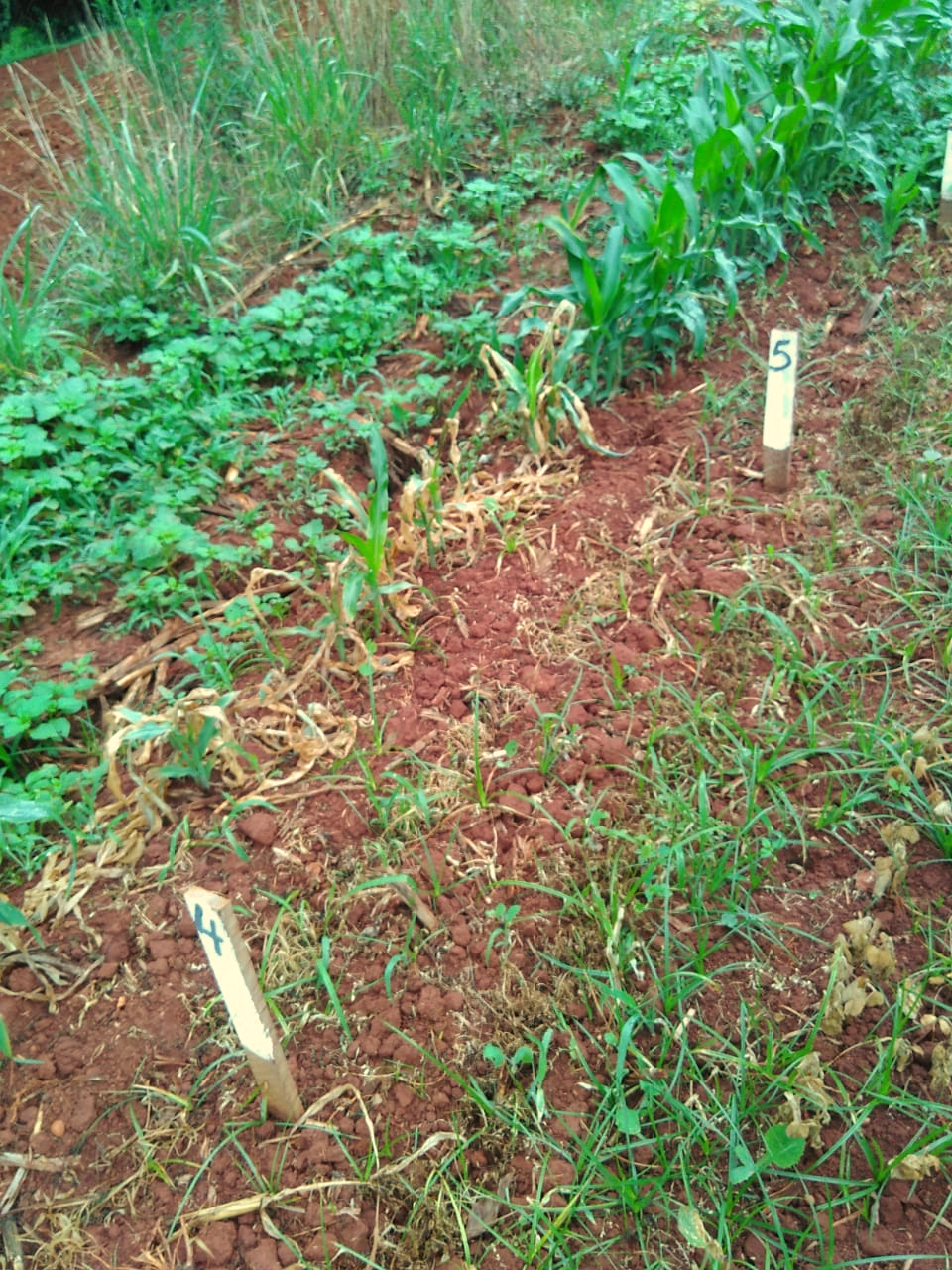 Diuron - Karmex
Sintomas
7 DAA
Herbicidas Inibidores do FSII
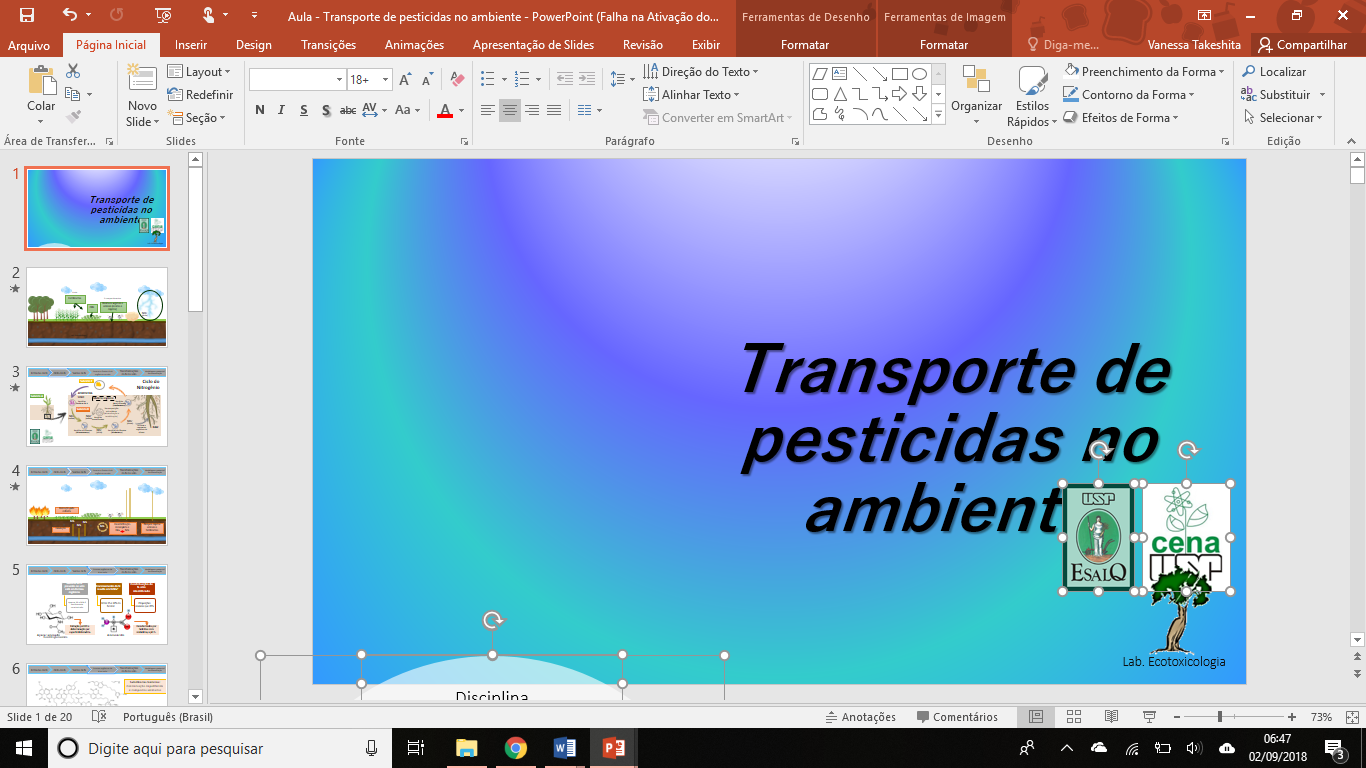 Diuron - Karmex
Sintomas
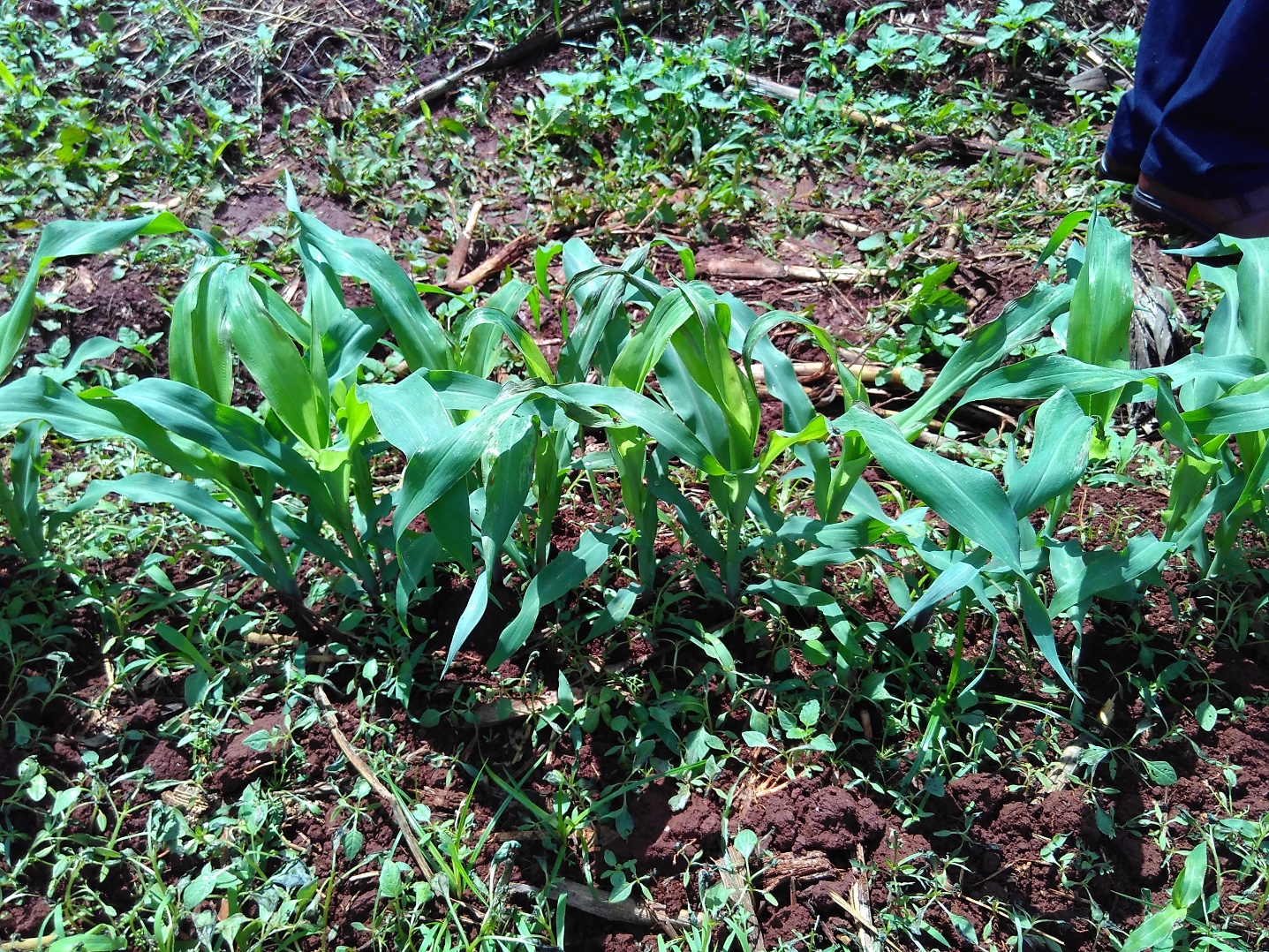 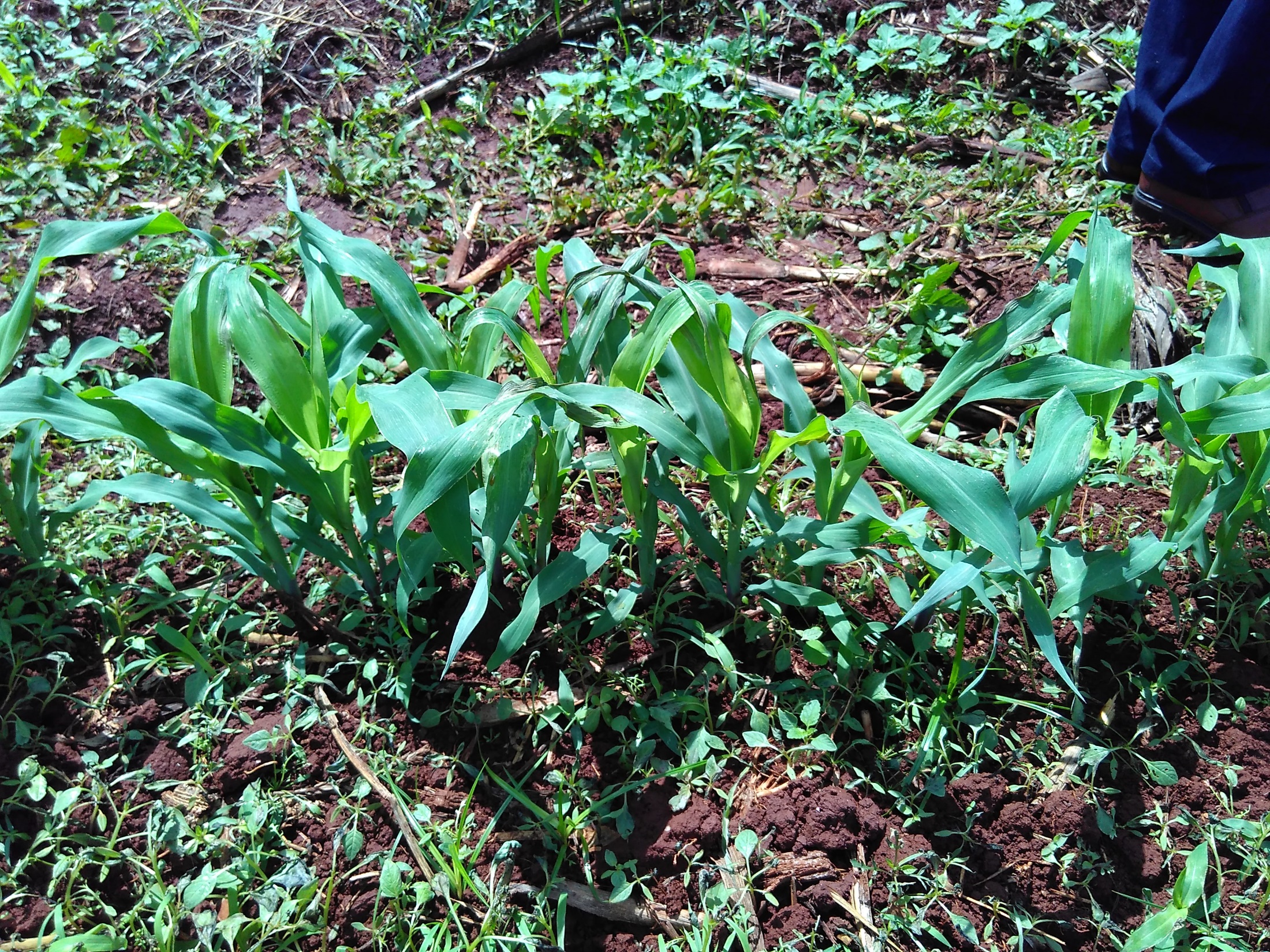 3 DAA
Herbicidas Inibidores do FSII
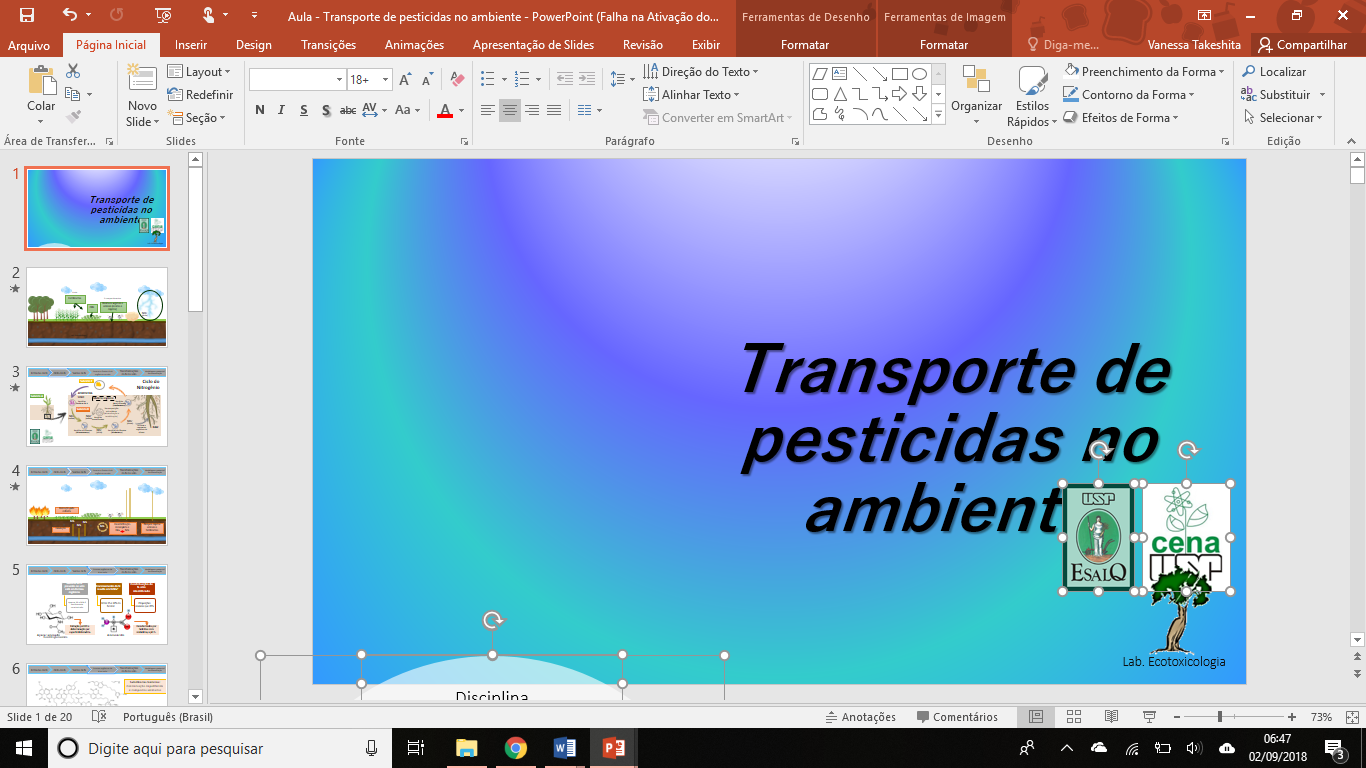 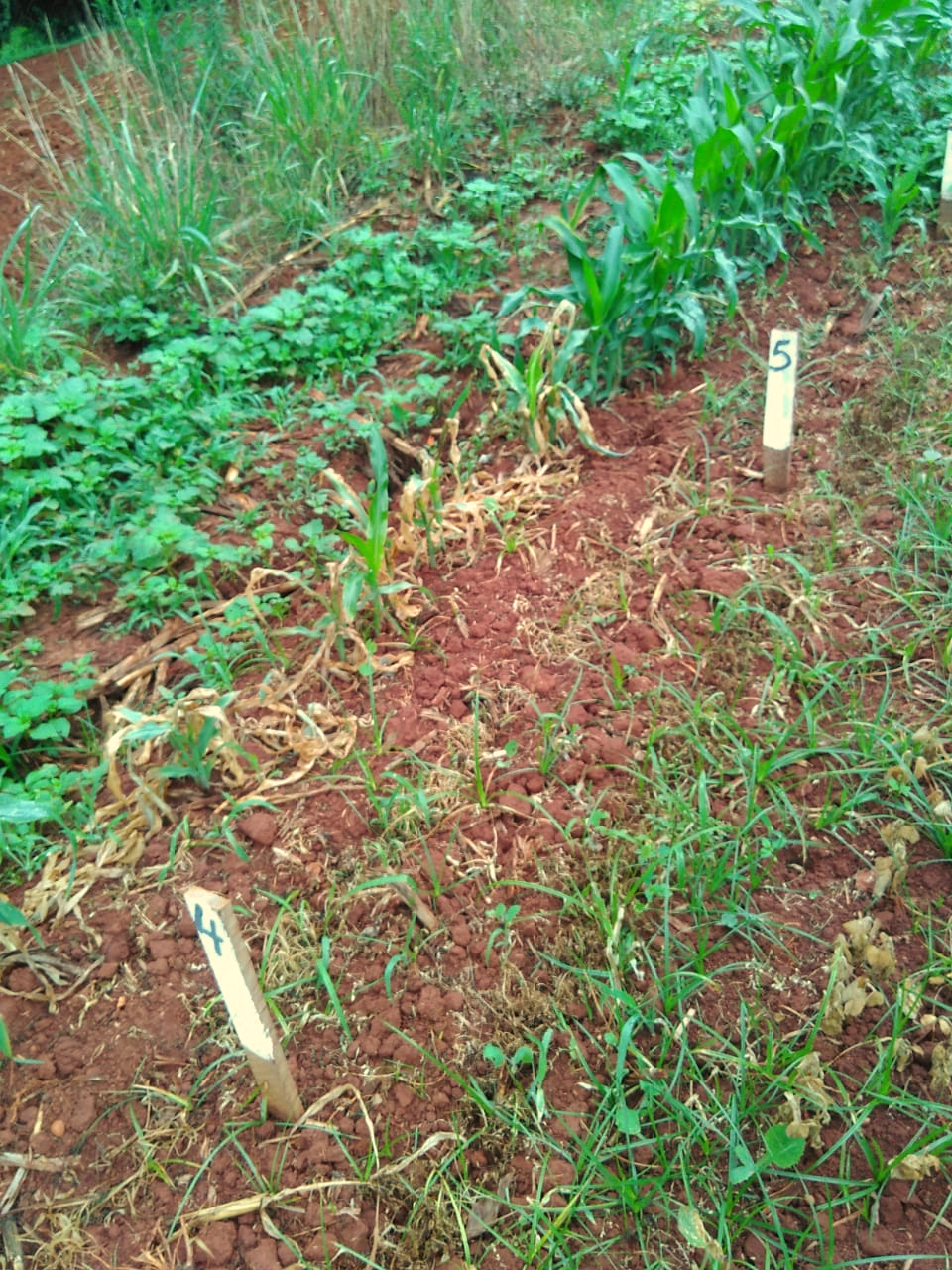 Diuron - Karmex
Sintomas
7 DAA
Herbicidas Inibidores do FSII
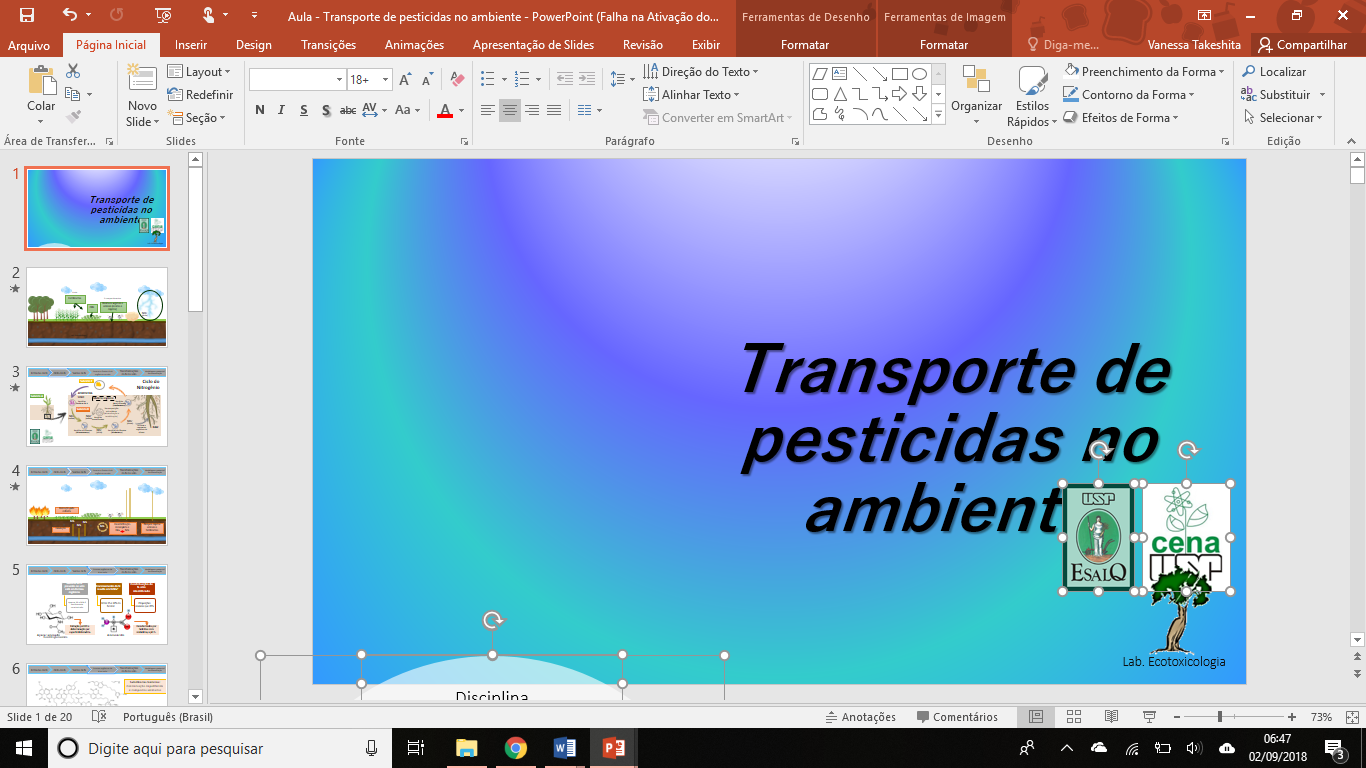 Seletividade
Relacionada principalmente a metabolização

Cana-de-açúcar, milho, sorgo e algumas espécies de Panicum spp. 
 -Apresentam conjugação com a glutationa (Fase II do metabolismo secundário)

Cana-de-açúcar: absorção diferencial em cultivares mais tolerantes
Herbicidas Inibidores do FSII
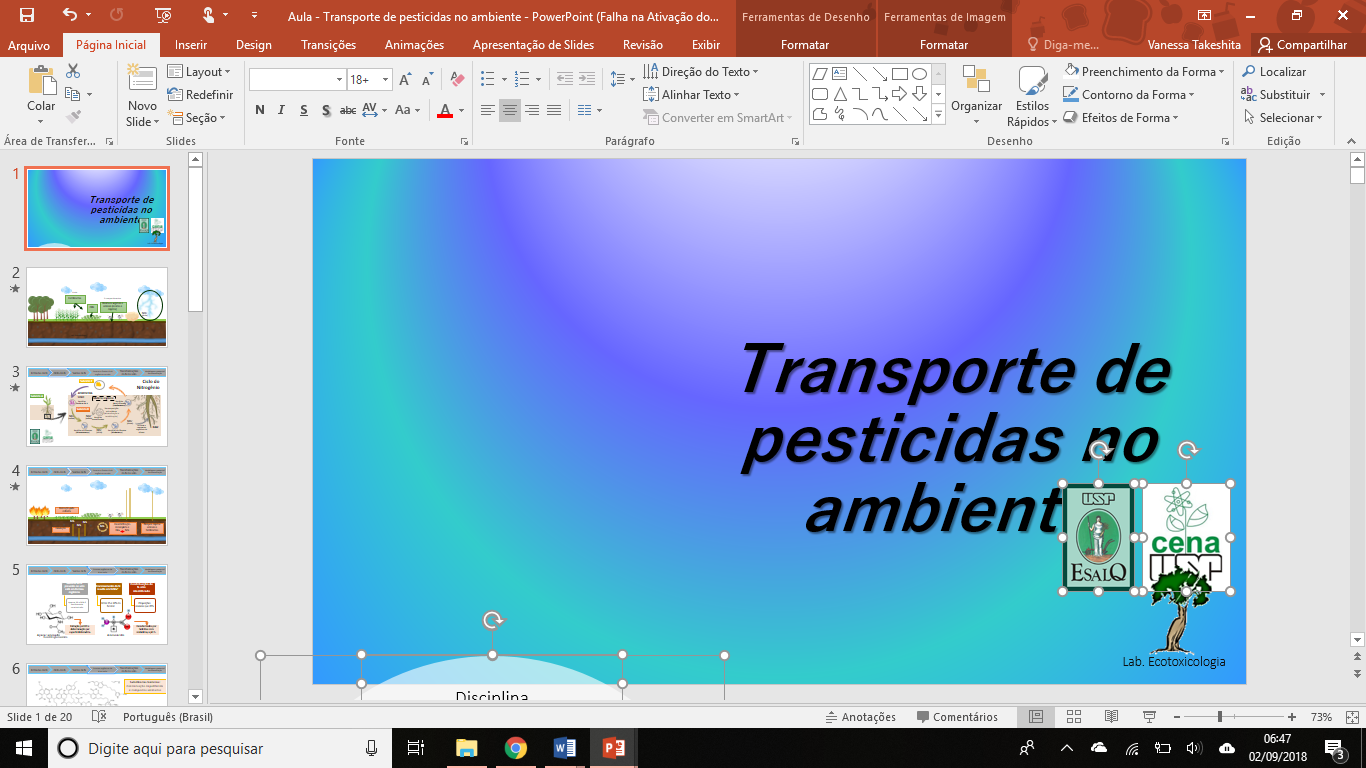 Resistência
Plantas resistentes aos herbicidas inibidores do FS II no Brasil
107 casos no mundo
6 no Brasil
Heap (2018)
weedscience.org
Herbicidas Inibidores do FSII
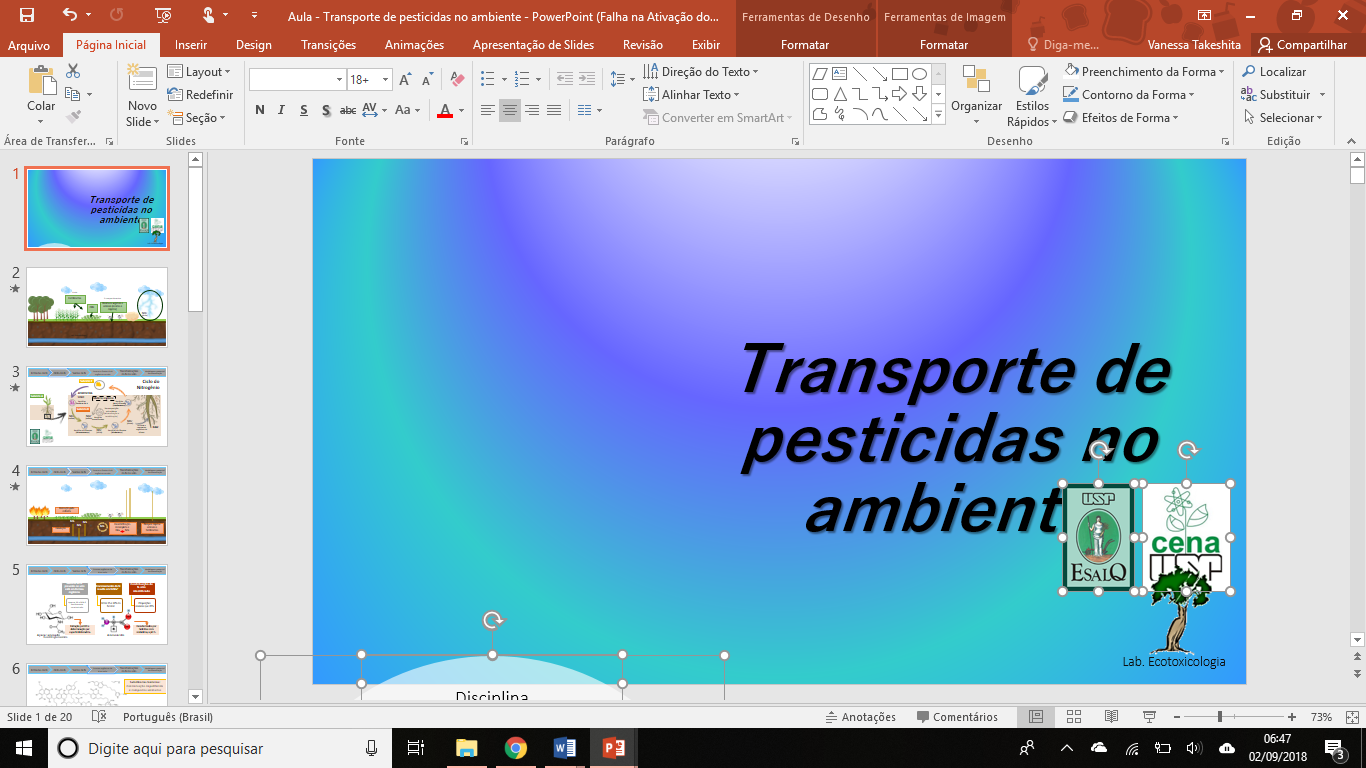 Resistência
Causas da resistência:
Mudanças no sítio da proteína D1 (substituição de aminoácidos)
Metabolismo (Citocromo P450 e conjugação com a glutationa-S-transferase)
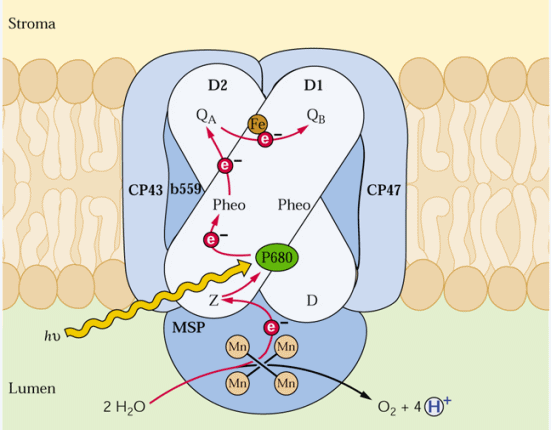 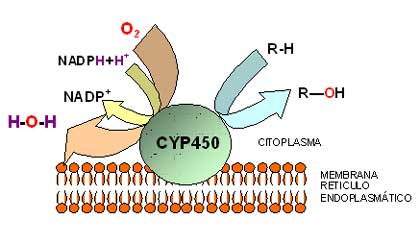 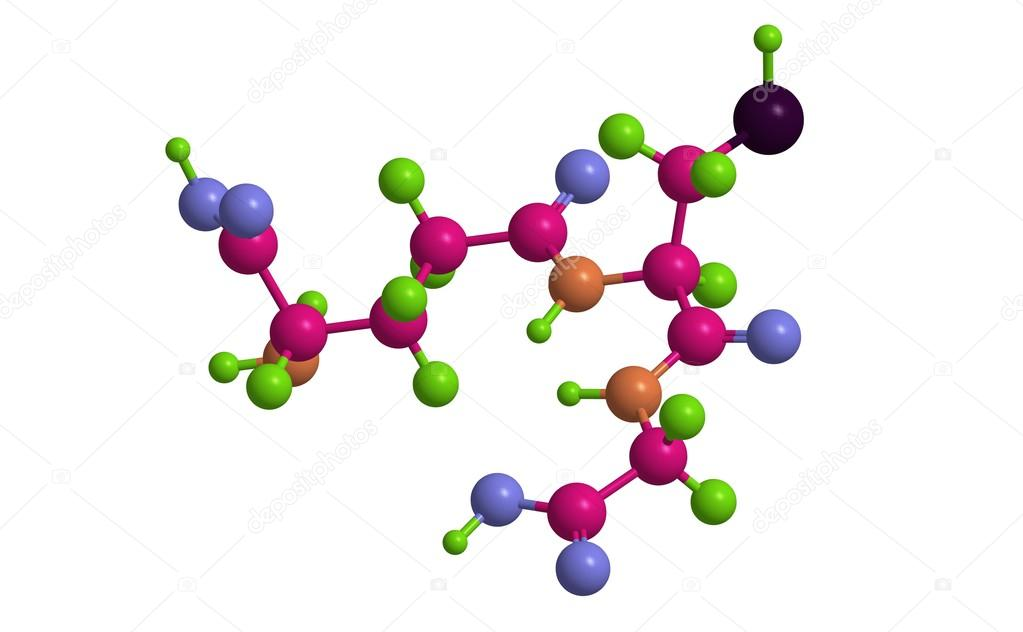 Herbicidas Inibidores do FSII
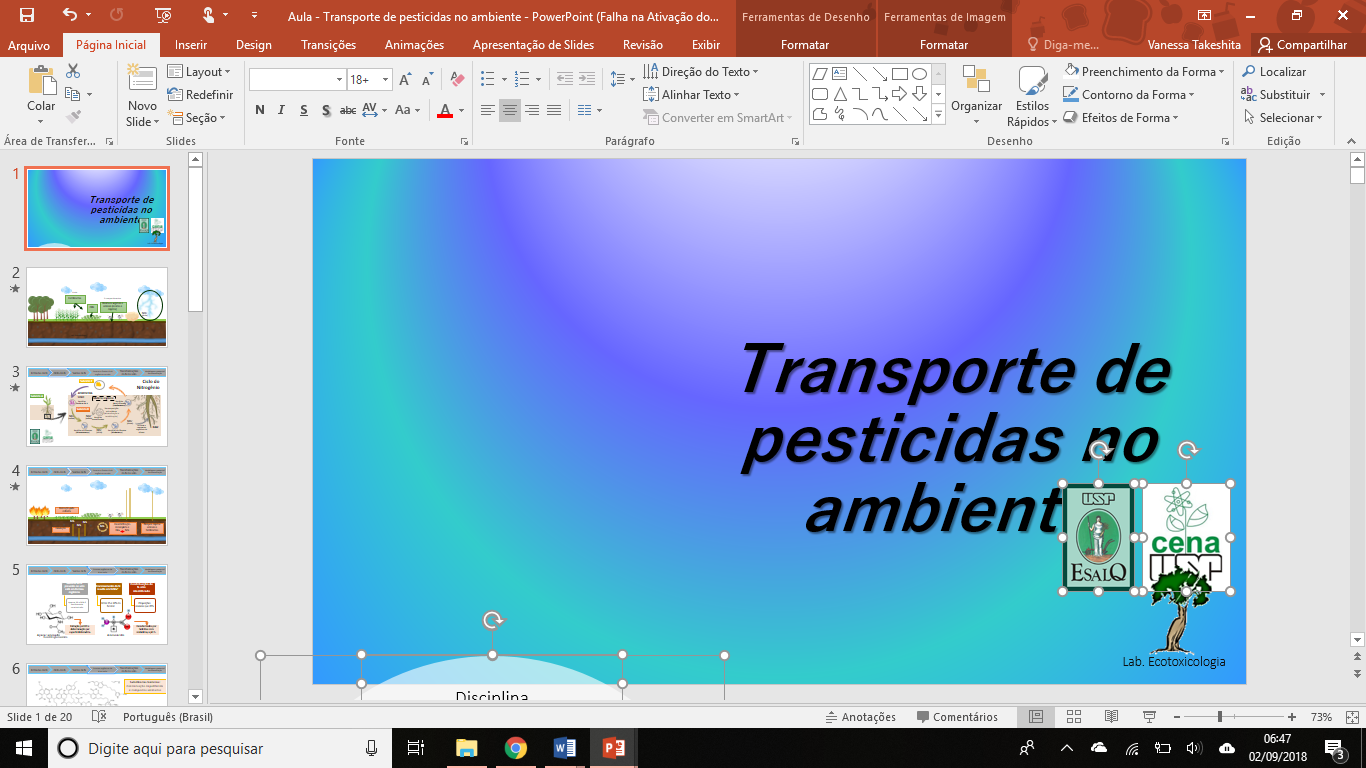 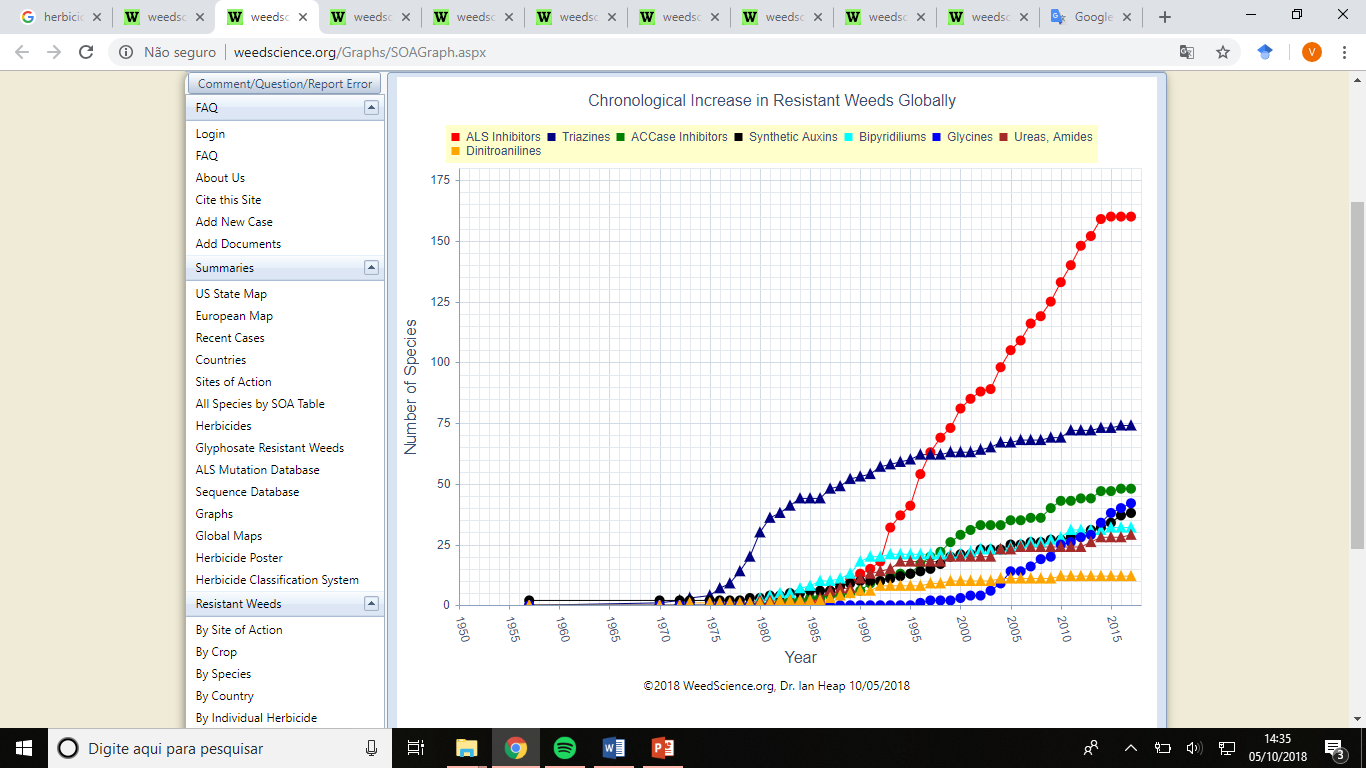 Heap (2018)
weedscience.org
Herbicidas Inibidores do FSII
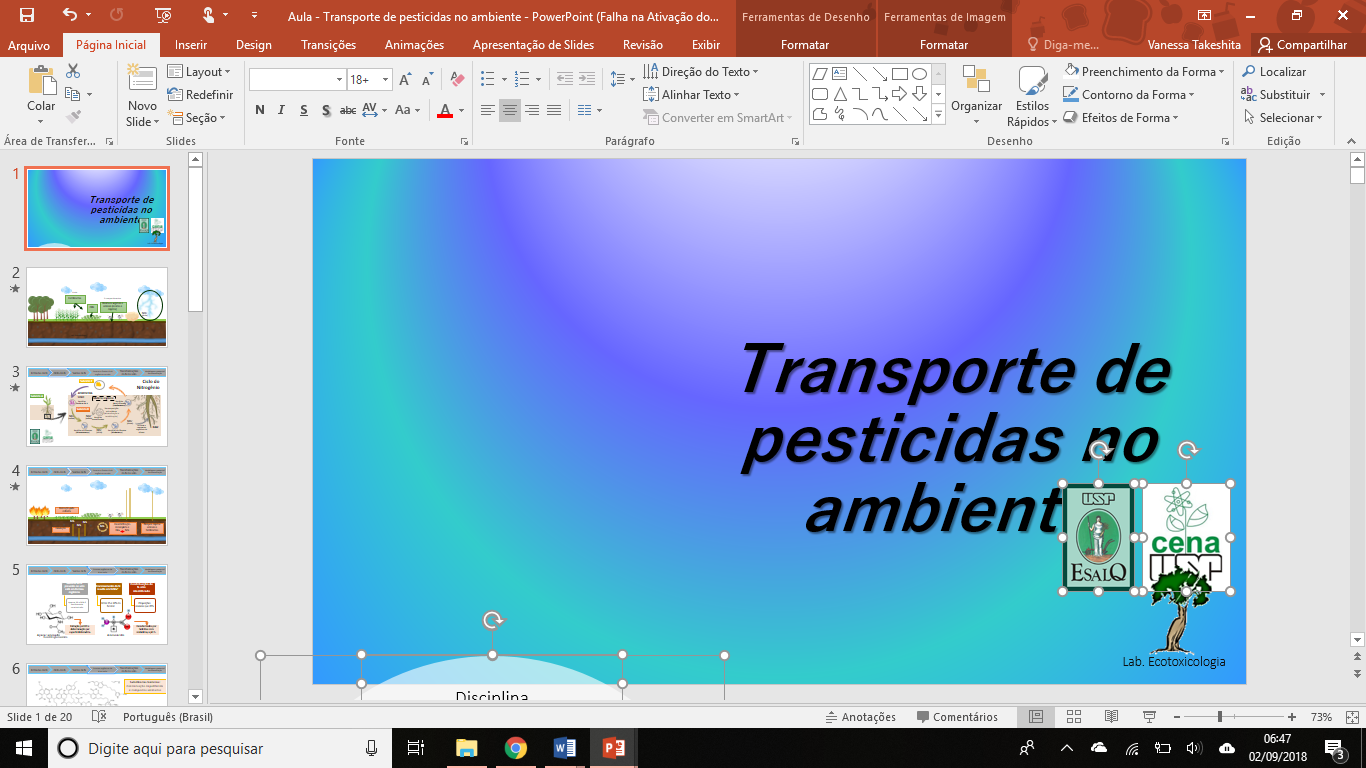 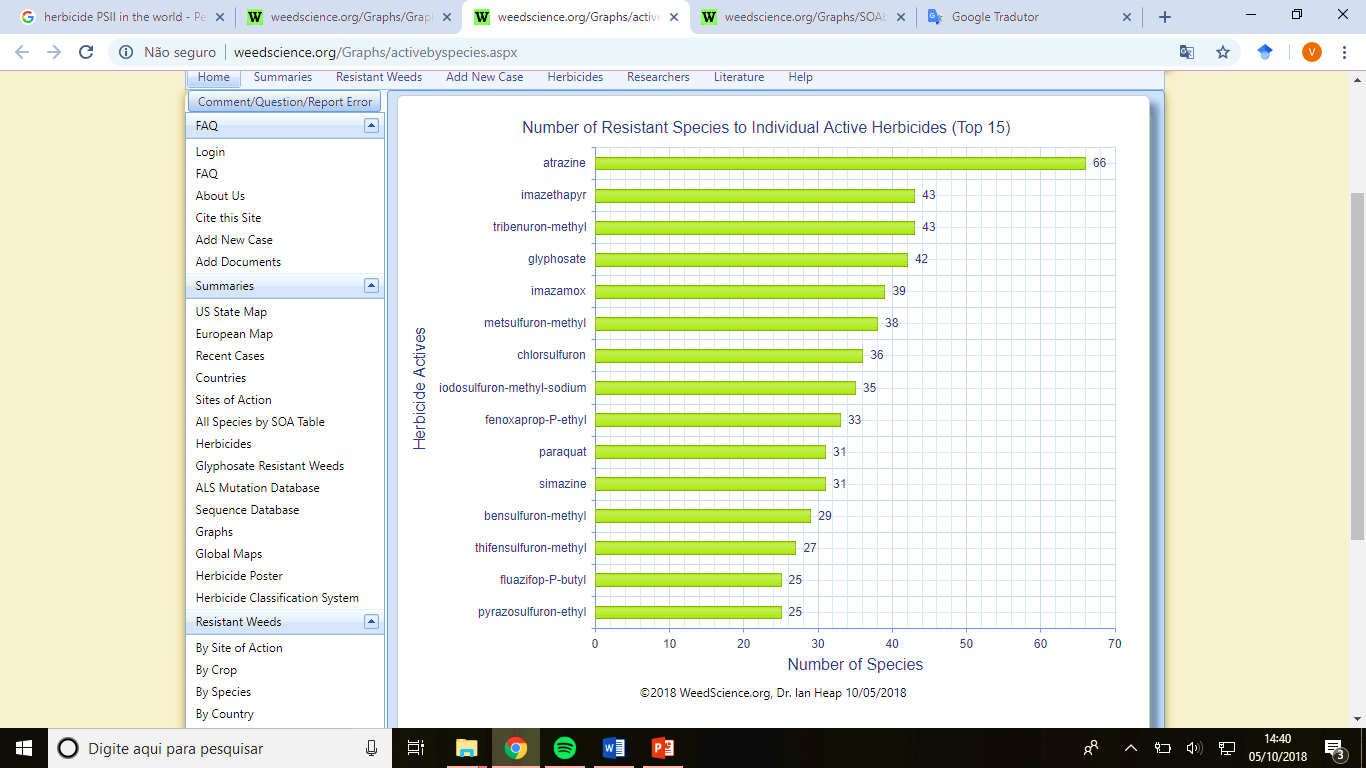 Heap (2018)
weedscience.org
Obrigada !
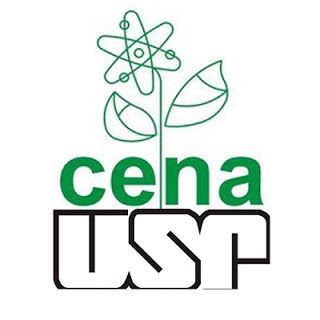 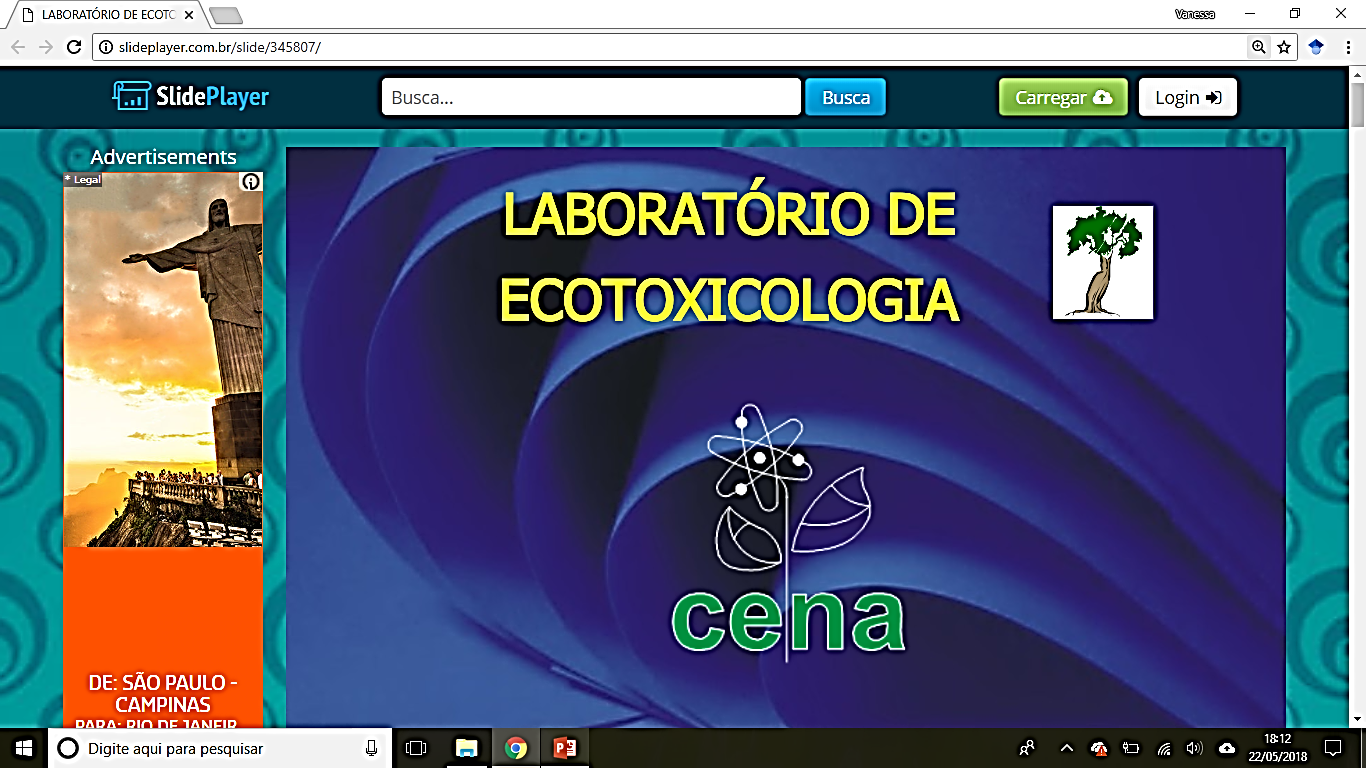 Eng. Agrônoma Vanessa Takeshita

Mestranda em Ciências (Química na Agricultura) – CENA/USP

vanessatakeshita@usp.br
Lab. Ecotoxicologia